RF feedback and dynamic tuning in CSNS/RCS
Li Xiao
Institute of High Energy Physics, CAS
2018.12.11 @ APEC workshop
Outline
Introduction
CSNS/RCS RF system
Beam commissioning issue
RF feedback
Dynamic tuning system
Future plan
2
Introduction
3
Introduction
China Spallation Neutron Source (CSNS)
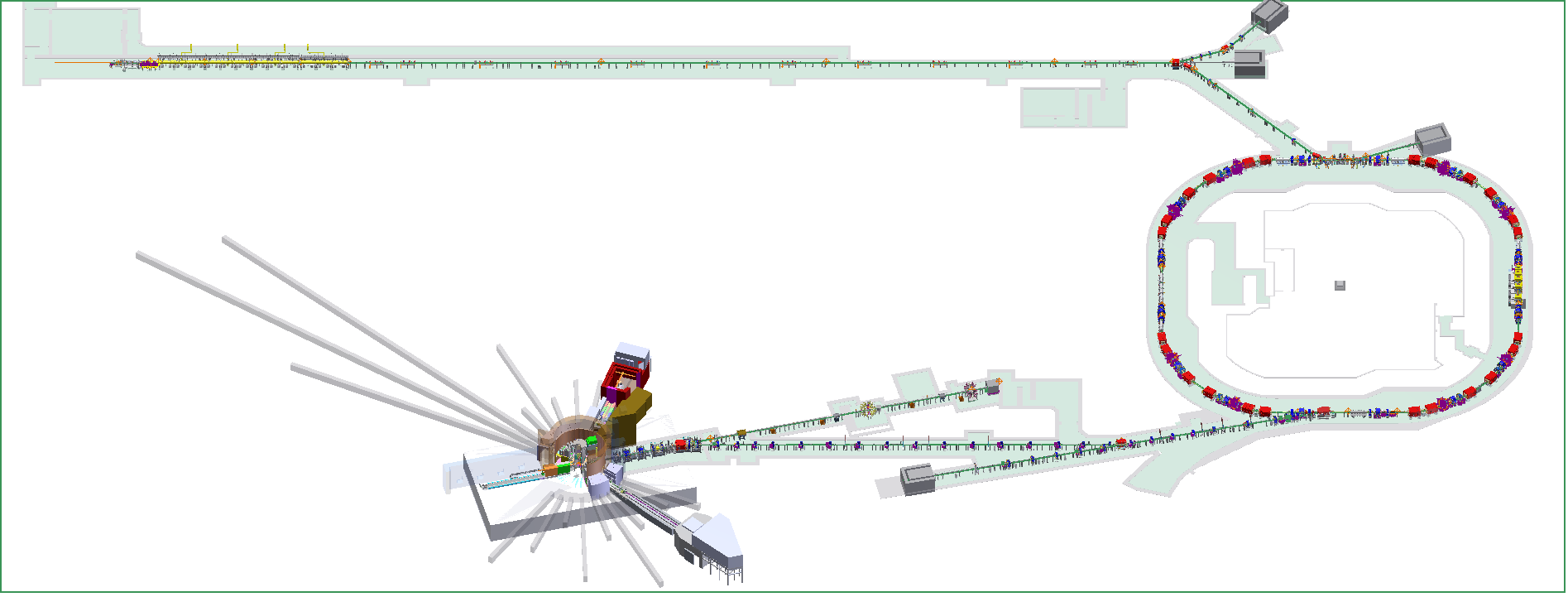 80MeV H- Linac
1.6GeV 
25Hz
RCS
Target
4
Introduction
Milestones
5
Introduction
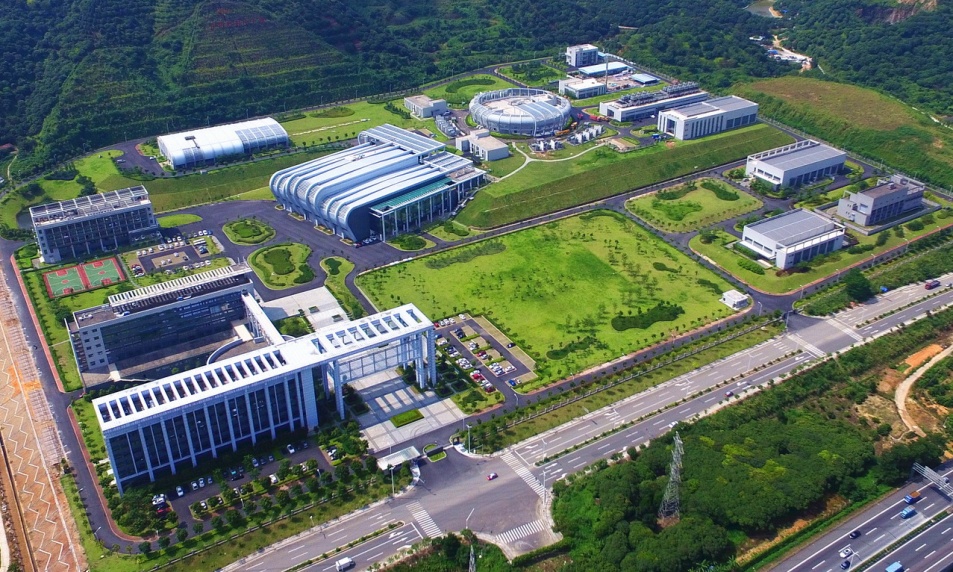 6
RF system
7
RF system
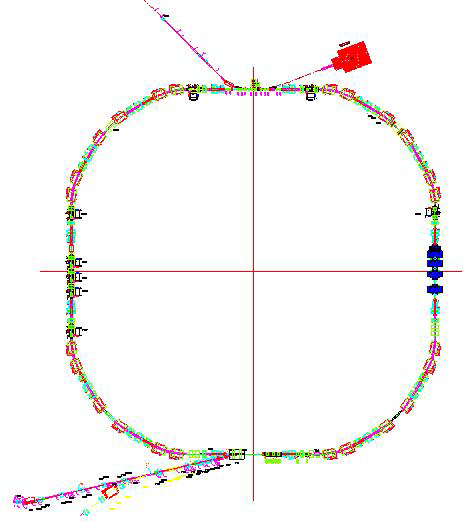 CSNS/RCS

   
 8 fundamental harmonic cav.
h=2
      3 second harmonic cav. 
h=4
8
RF system
RF pattern
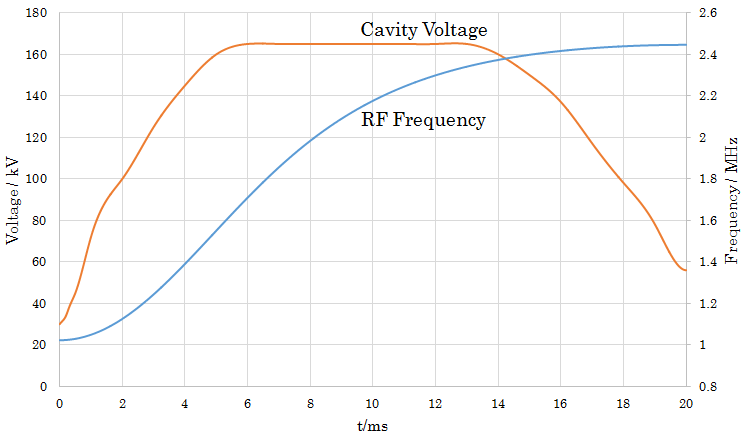 9
RF system
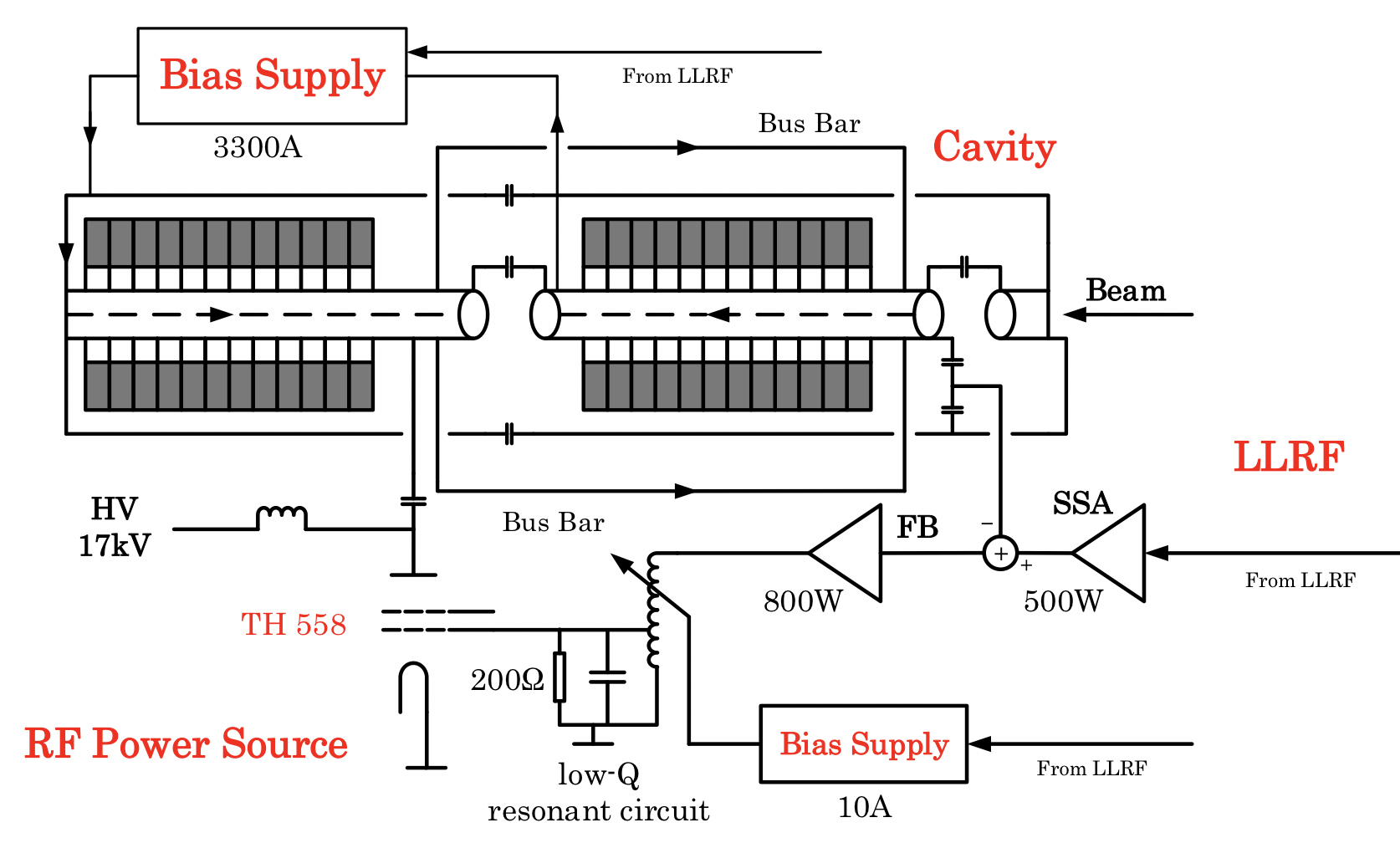 10
RF system
Ferrite loaded cavity
Bus bar
RF power source
Cooling plates and ferrite rings
Cables for bias current
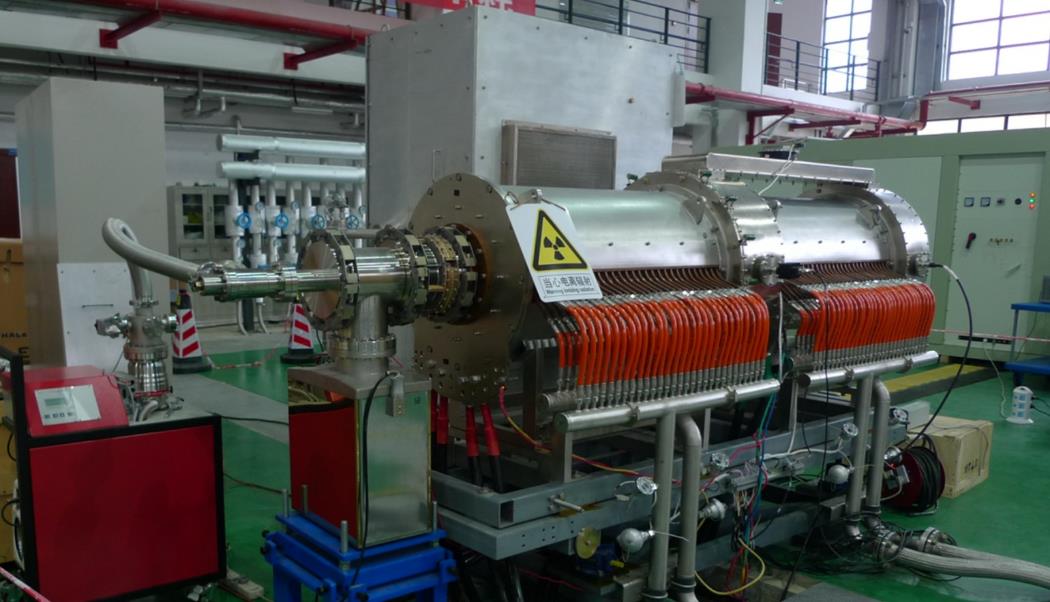 Two gaps of the cavity
11
RF system
The RF power source
500W wide-band solid-state preamplifier.
800W feedback amplifier for direct RF feedback.
500kW final stage amplifier (TH558).
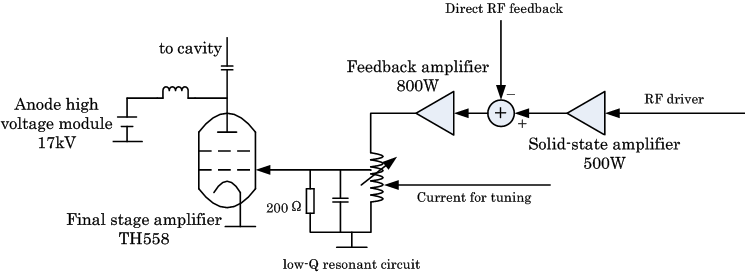 12
RF system
Bias supply
3300A switch type plus 180A linear type.
20kHz small signal bandwidth.
Without beam, about 200~3000A corresponding to 1.022~2.444MHz.
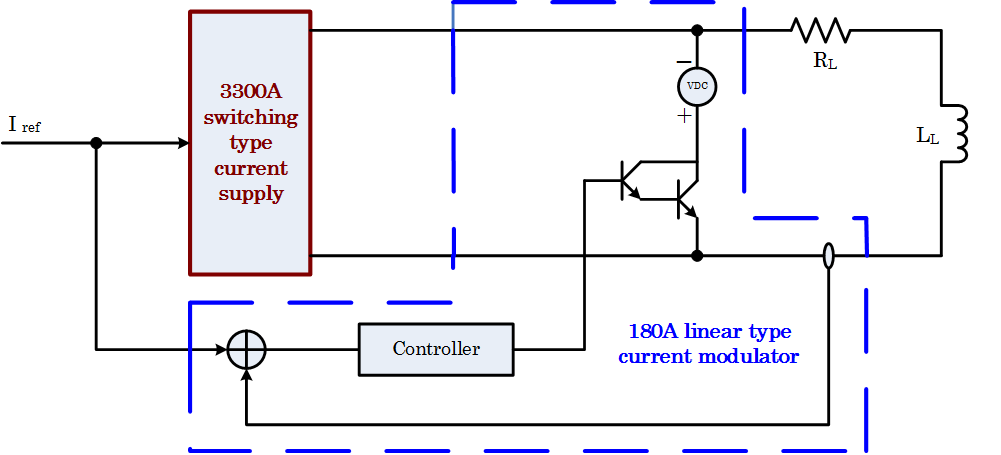 13
RF system
LLRF
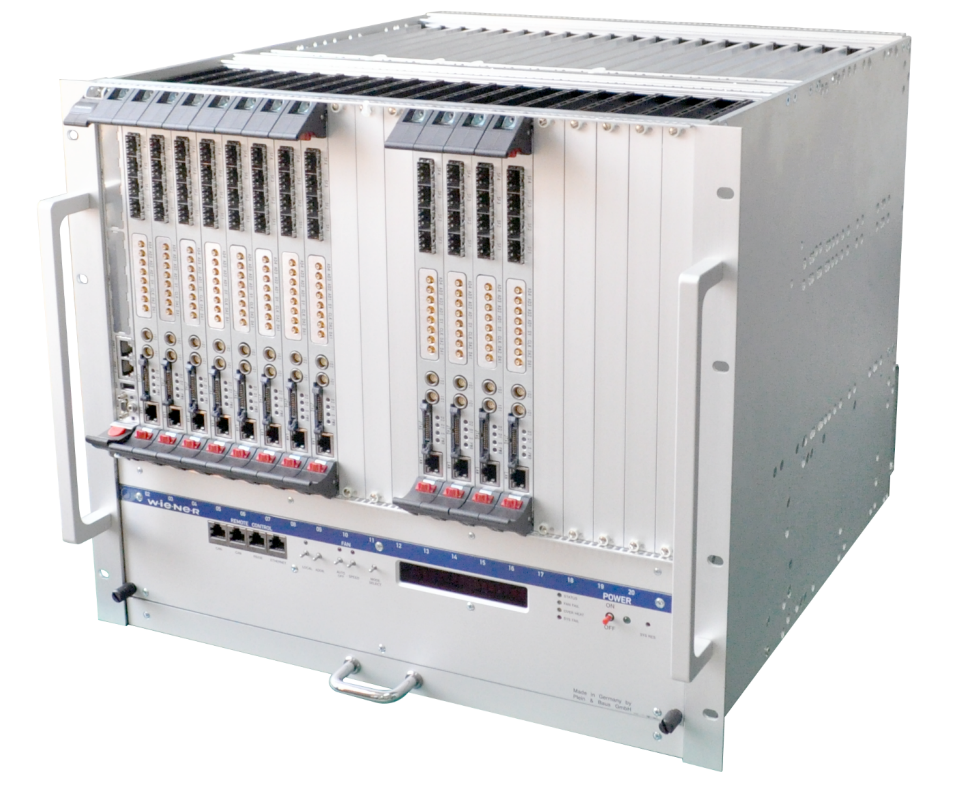 6U/21slots CPCI crate
CPU board (CPCI6200)
8 FPGA boards
Control function for 8 RF systems
4 FPGA boards 
Beam signal processing
14
RF system
RCS tunnel
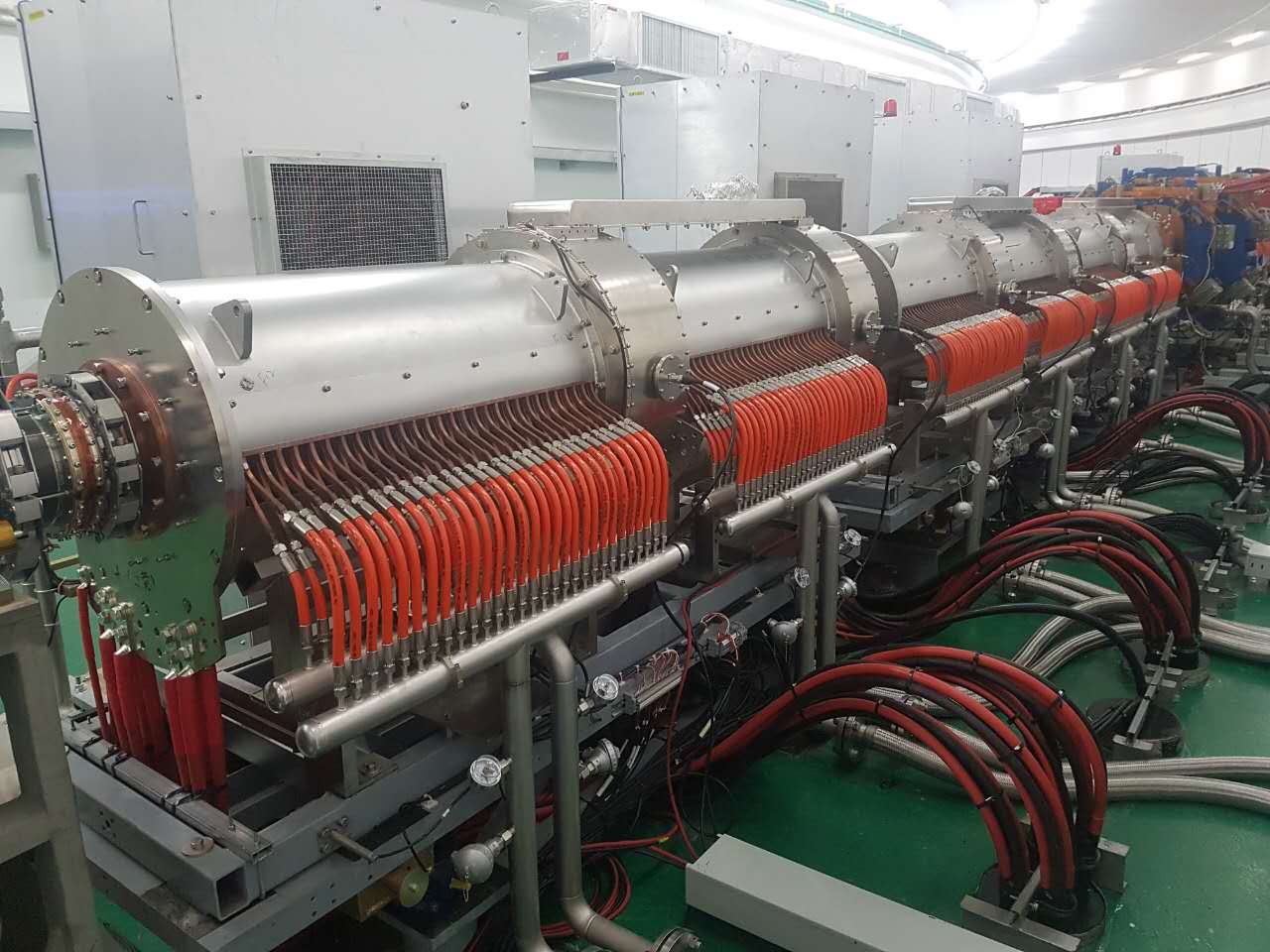 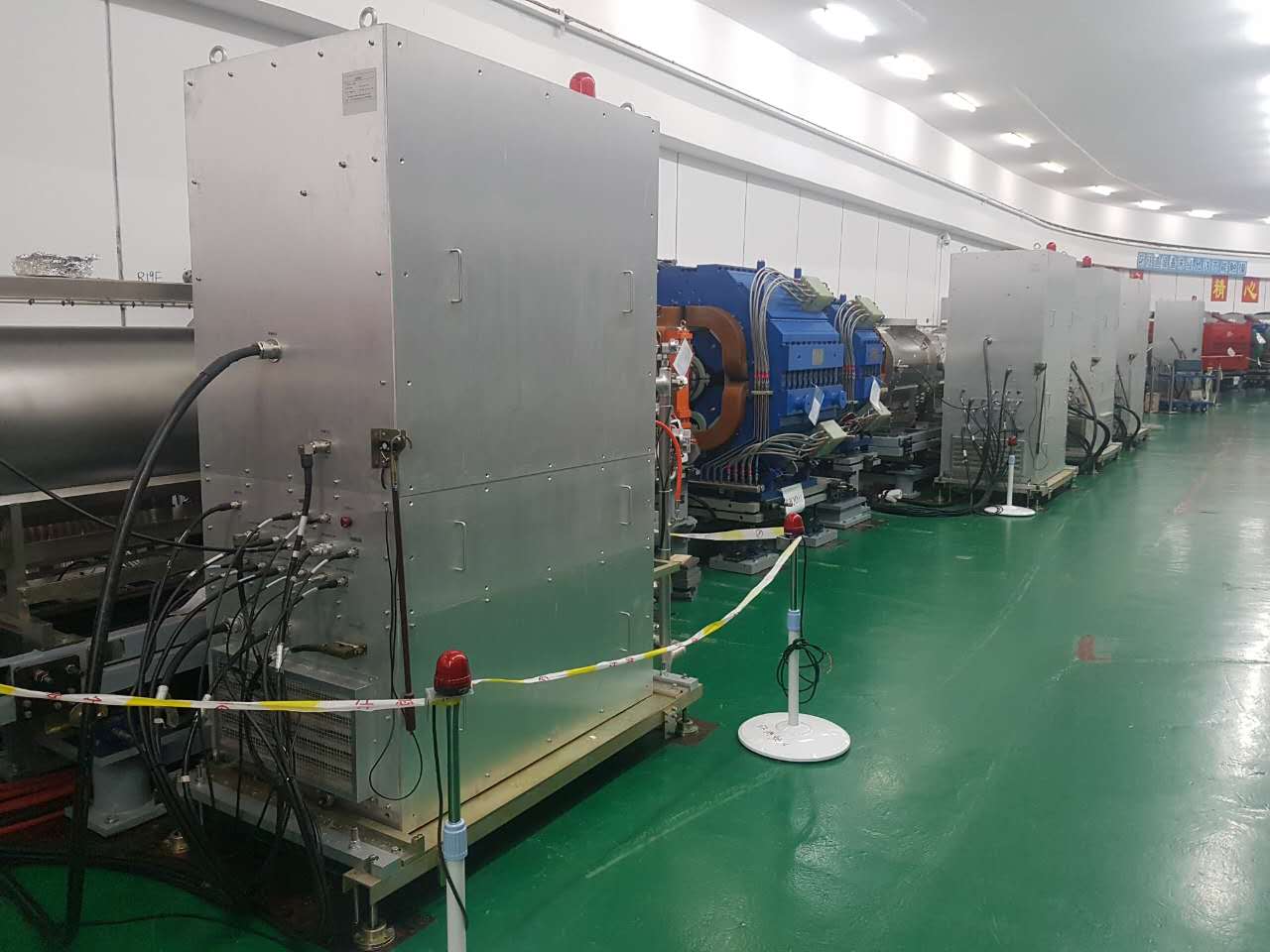 15
RF system
Equipment hall
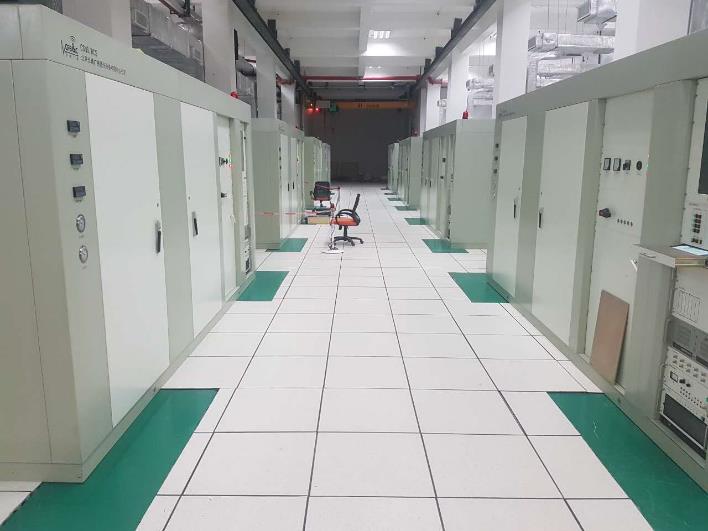 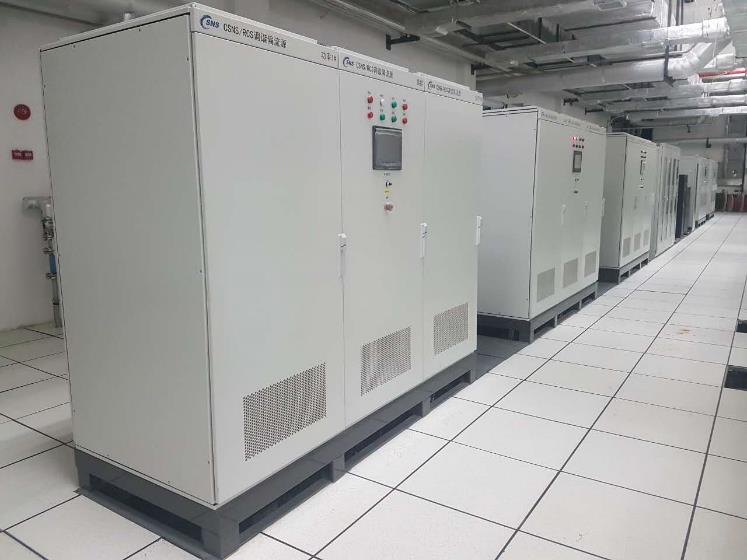 16
RF system
Local station
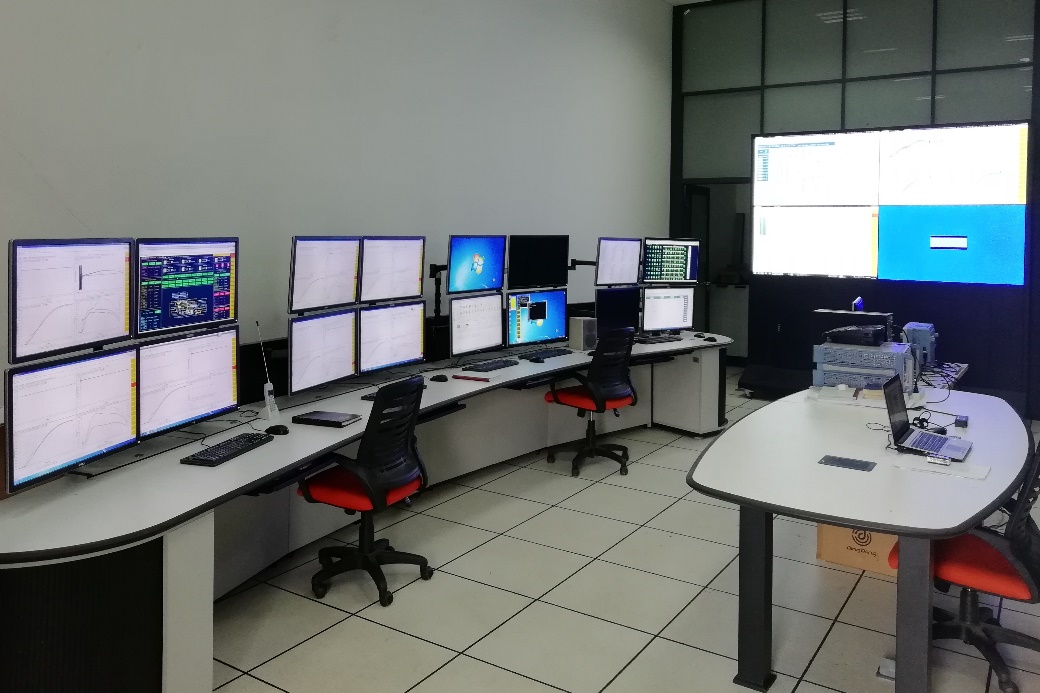 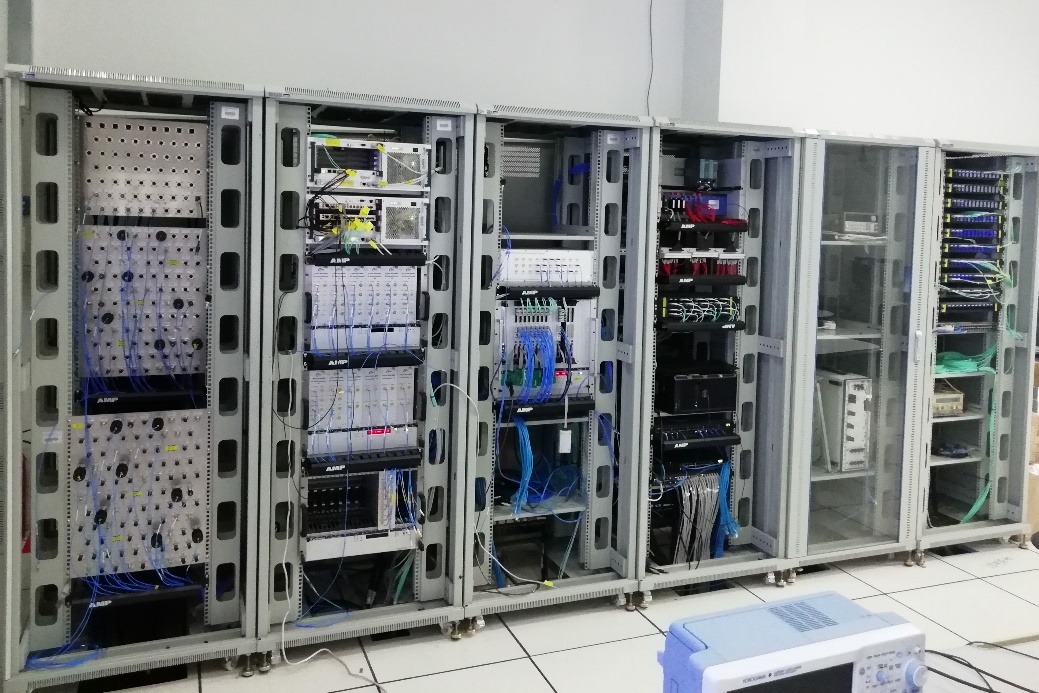 17
Beam commissioning issues
18
Beam commissioning issues
60MeV injection
RCS/DC (8 days)
RCS/AC (13 days)
Linac 
 (10 days)
RCS/DC
 (10 days)
2017.05.26~06.07
2017.04.15~04.24
2017.06.30~07.12
2017.07.13~07.20
First beam on target, first neutron beam
Increase beam power to 10 kW
RCS/AC (8 days)
RCS/AC (18 days)
2017.07.21~07.28
2017.08.11~08.28
2017.08.28
2017.11.01~11.09
67 days to reach 10% of design beam power！
19
Beam commissioning issues
DC mode
To control the beam loss during the beam commissioning, the single shot mode is adopted. In the first step, the beam commissioning was started in DC mode without acceleration.
 In  May 31st, the first beam was injected into the RCS, and successfully accumulated in the RCS.  The maximum accumulated particle number is about 1/3 of the design target. 
 In June 5th/ 6 days, the first beam was extracted to RCS dump.
20
Beam commissioning issues
AC mode
July 7th, the first beam was accelerated from 60MeV to 1.6 GeV.
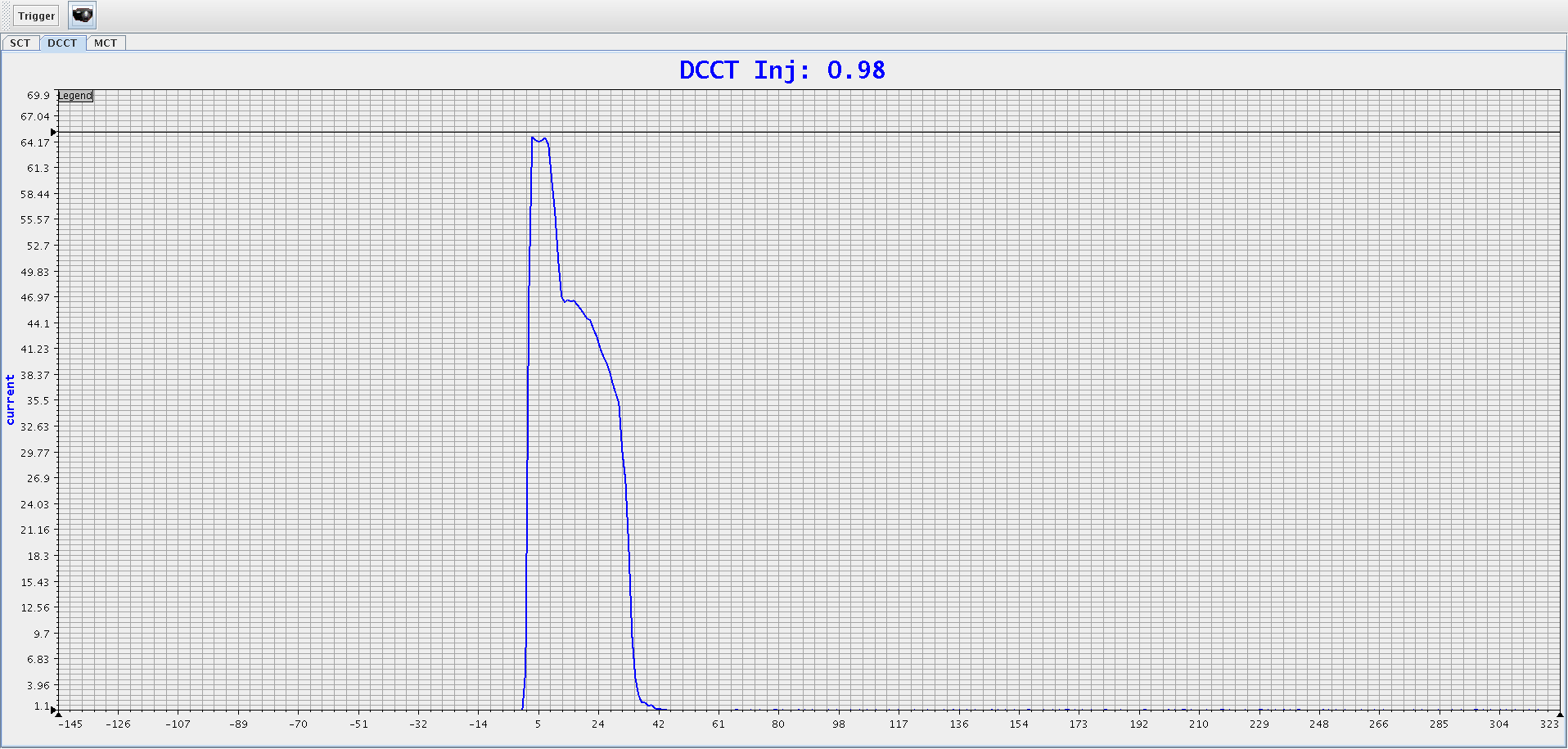 Beam life time was 4ms in the first shot.
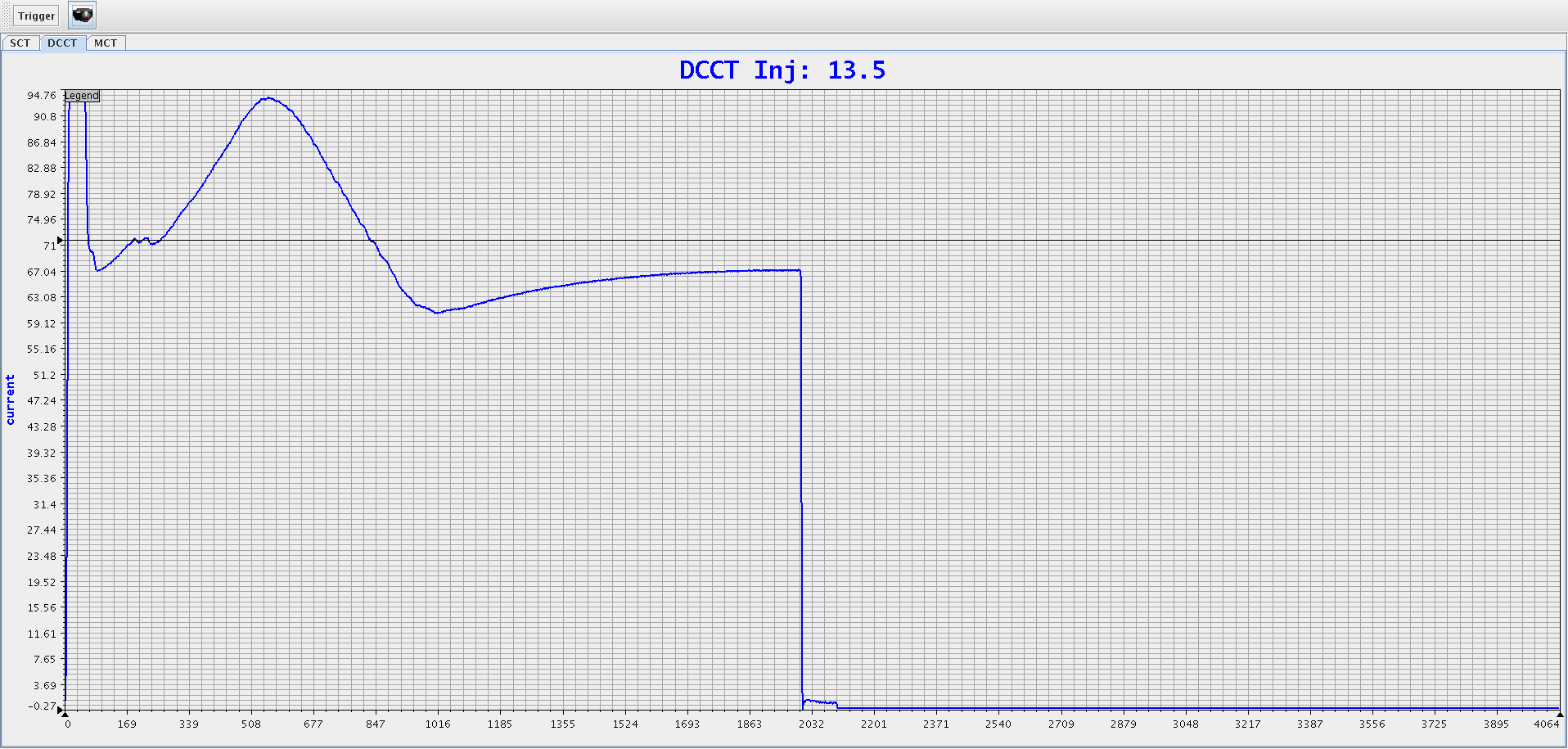 On the same day, via shifting timing between RF and B field, the major part of  beam was accelerated to 1.6GeV and extracted.
21
Beam commissioning issues
AC mode
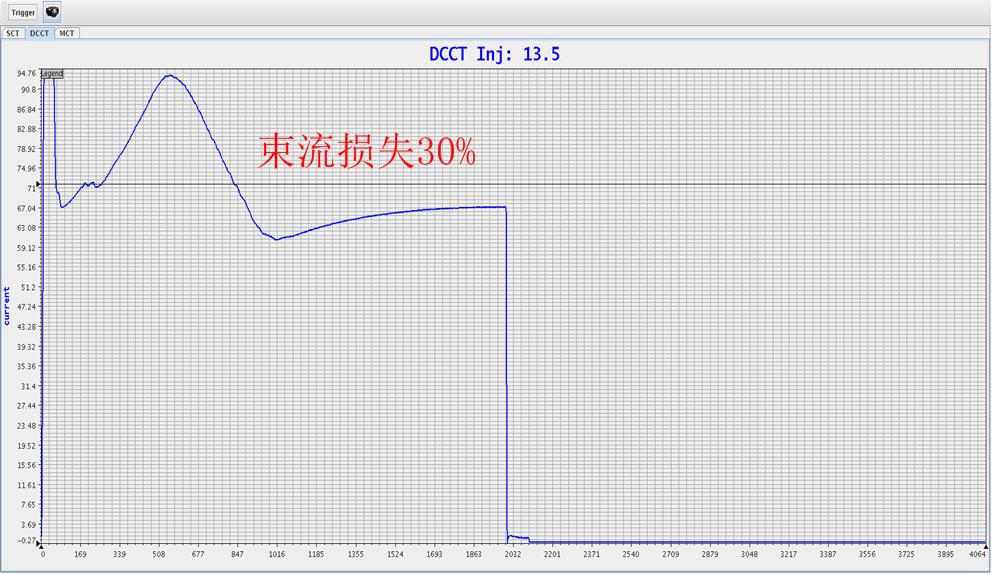 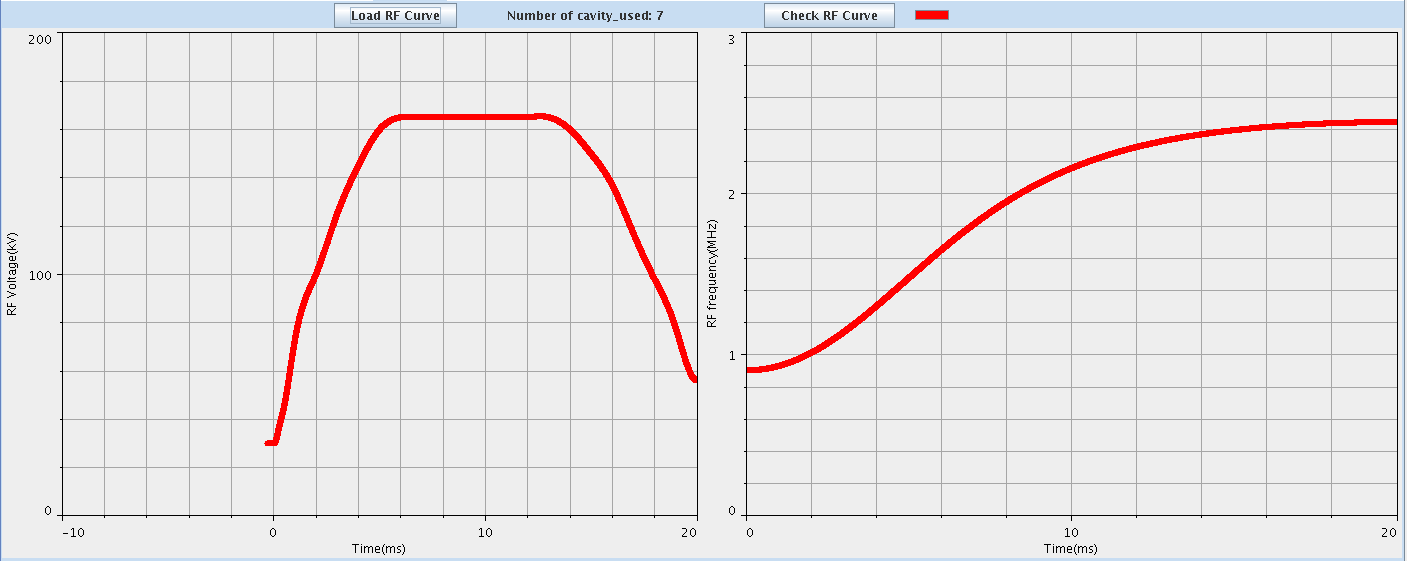 Tuning RF amplitude, frequency, injection phase…
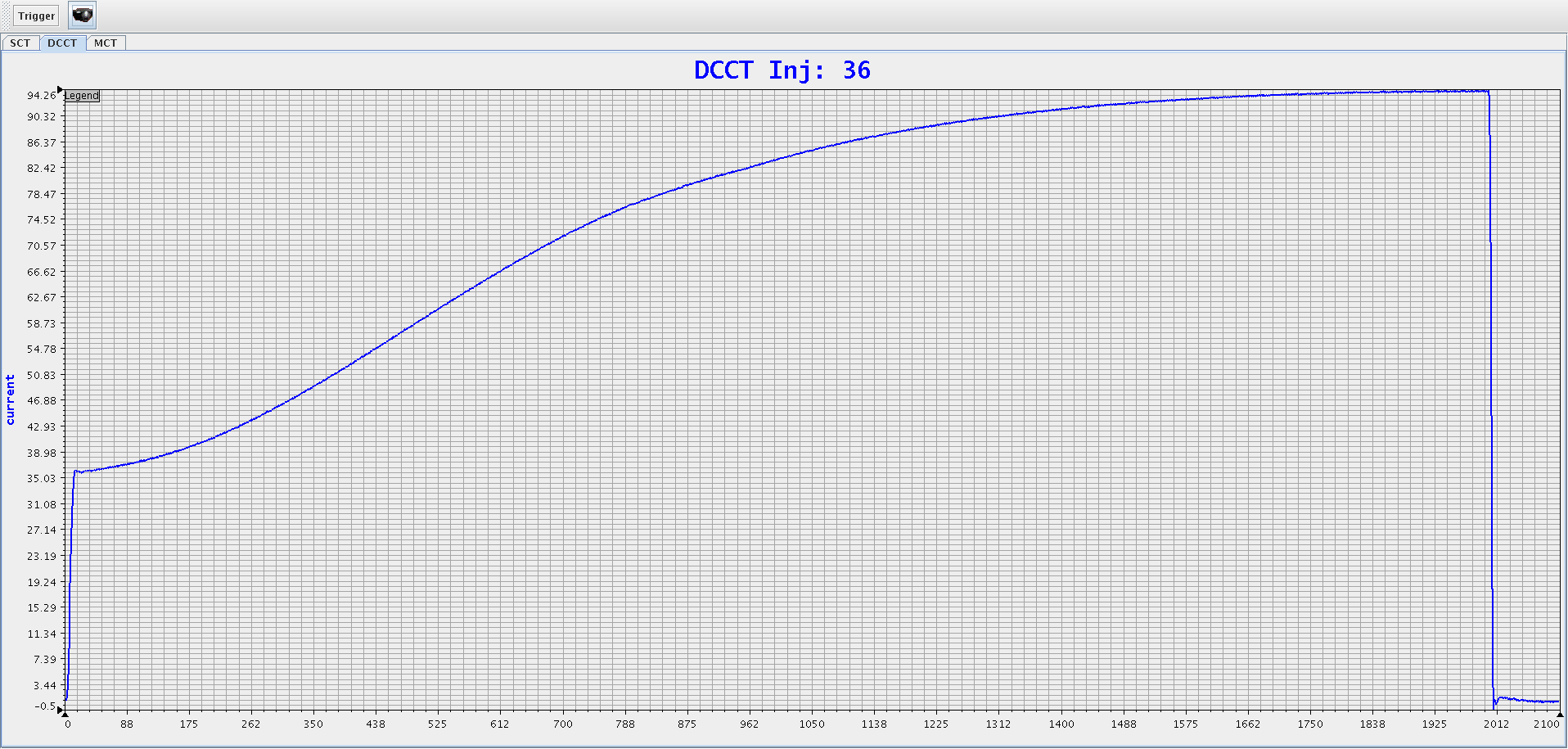 July 9th, the 99% beam transmission rate was achieved with the RF frequency pattern form 0.9018 to 2.444MHz.
22
Beam commissioning issues
Interface 
Timing
10MHz master clock/120MHz digital working clock
Cycle start pre-trigger
Trigger
LEBT chopper
Extraction kicker
BPM
Interlock
Local equipment interlock
MPS/FPS/PPS
EPICS
Standard EPICS interface
Real time control data display and storage
23
Beam commissioning issues
Beam signal processing
Beam position
Beam phase
Beam amplitude / fundamental harmonic component
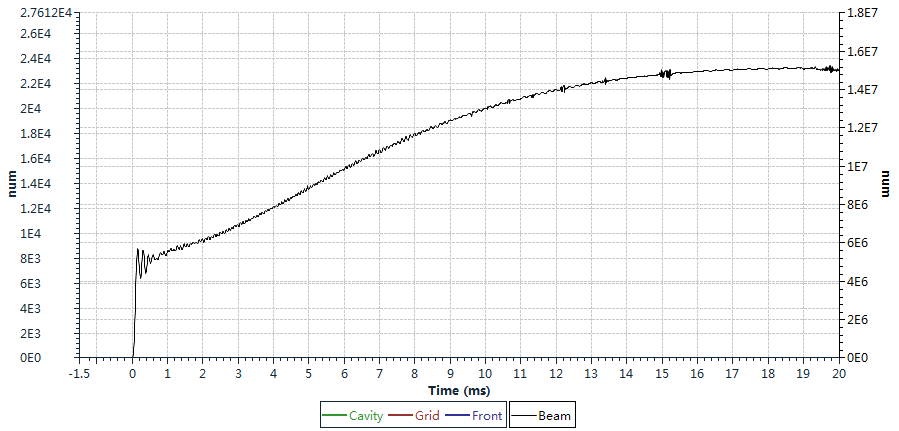 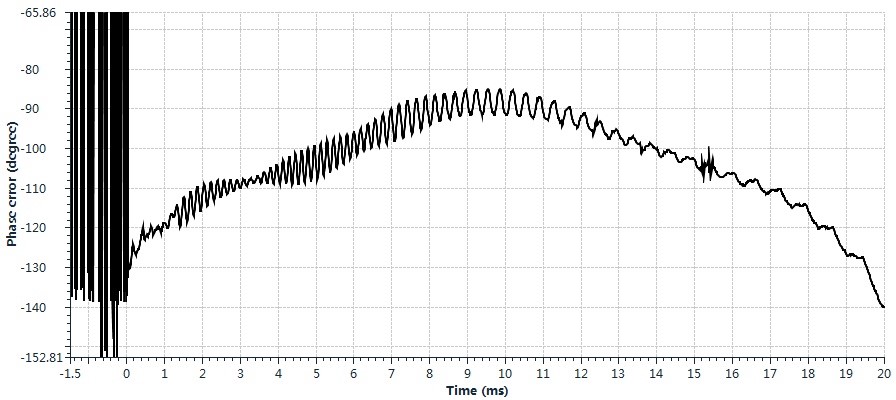 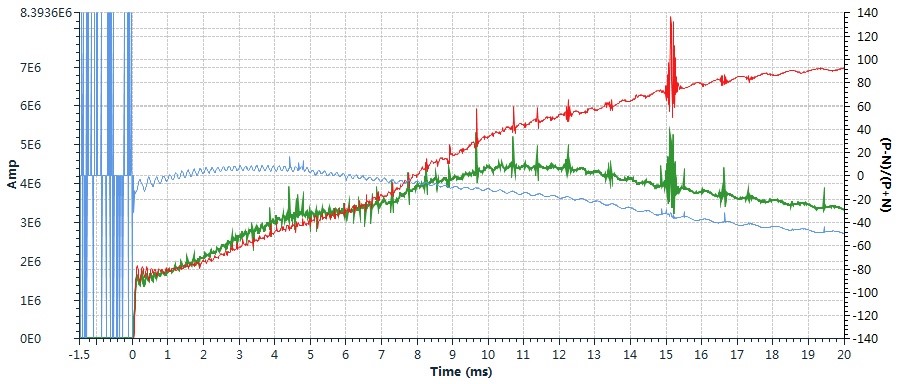 24
Beam commissioning issues
Control architecture
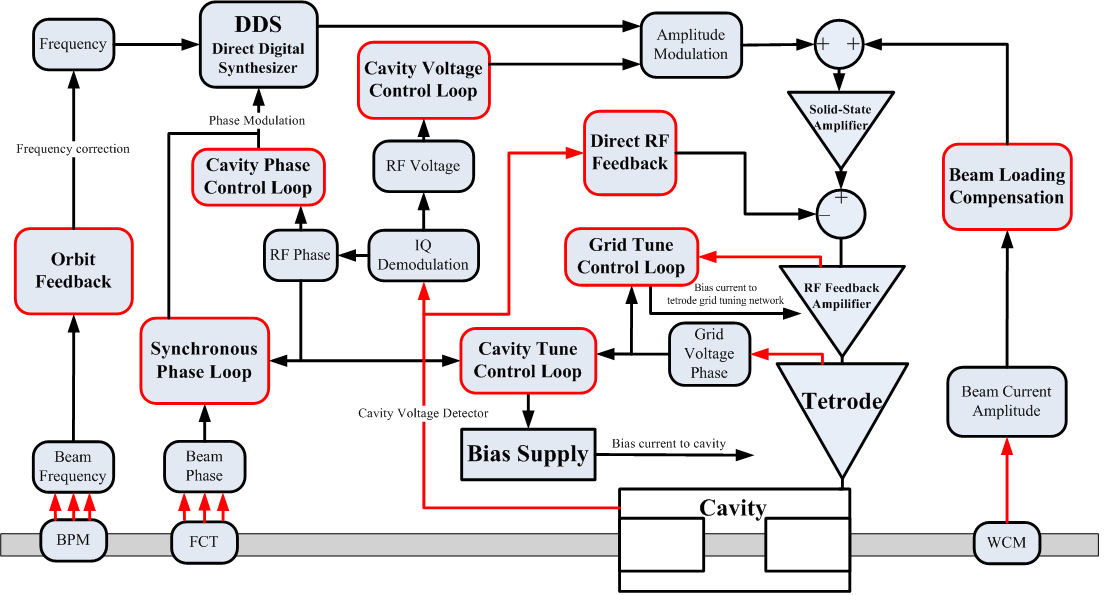 25
Beam commissioning issues
Control loops
Cavity voltage control
Cavity phase control
Cavity tune control
Grid tune control
Direct RF control
Beam loading compensation
Synchrotron oscillation damping 
RF frequency correction
Cavity control module
Now in used
Beam control module
26
Beam commissioning issues
Cavity voltage control
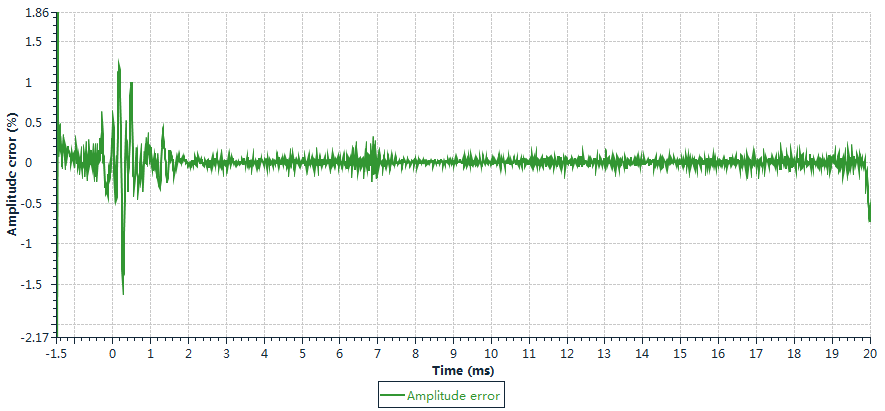 27
Beam commissioning issues
Cavity phase control
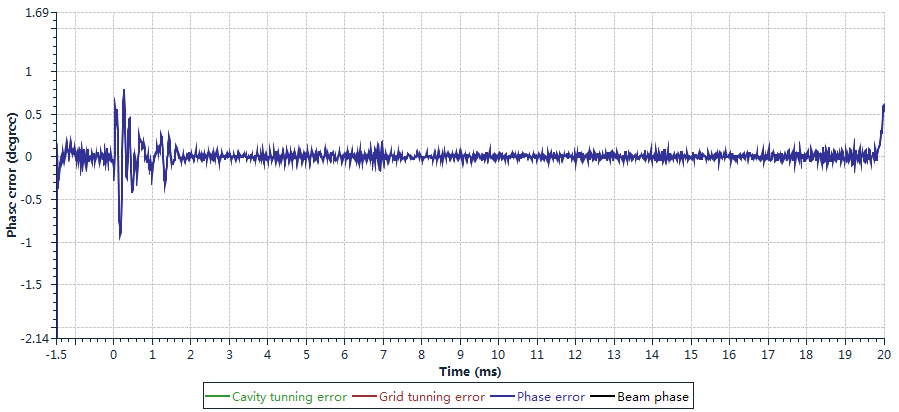 28
Beam commissioning issues
System tuning control
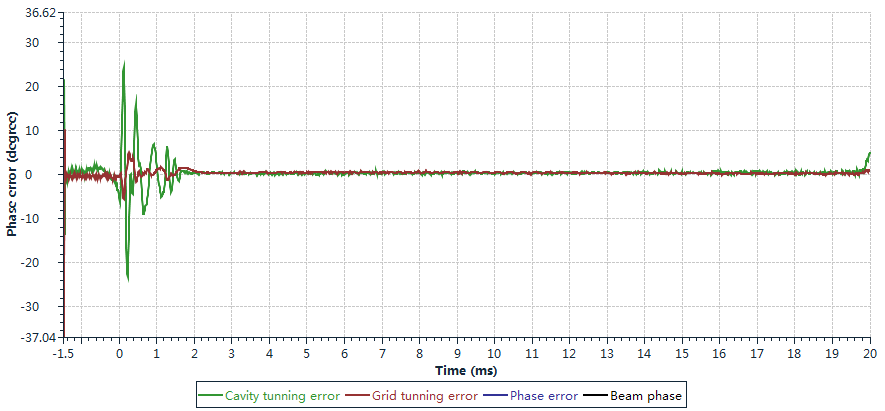 29
Beam commissioning issues
Running statistics

2017.5 ~ 2018.7
Beam time 2400 hours
Fault time 14 hours

2018.9.30 ~ 2018.11.28
Beam time 1025 hours
Fault time 2.65 hours
99.4%
99.74%
30
RF feedback
31
RF feedback
To increase the dynamic performance of control system.
To compensate beam loading effect.
Cavity voltage signal from pickup
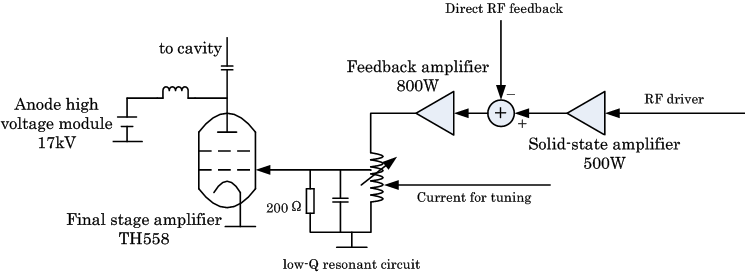 32
RF feedback
Implement of RF feedback
Tetrode grid tune control
Feedback amplifier
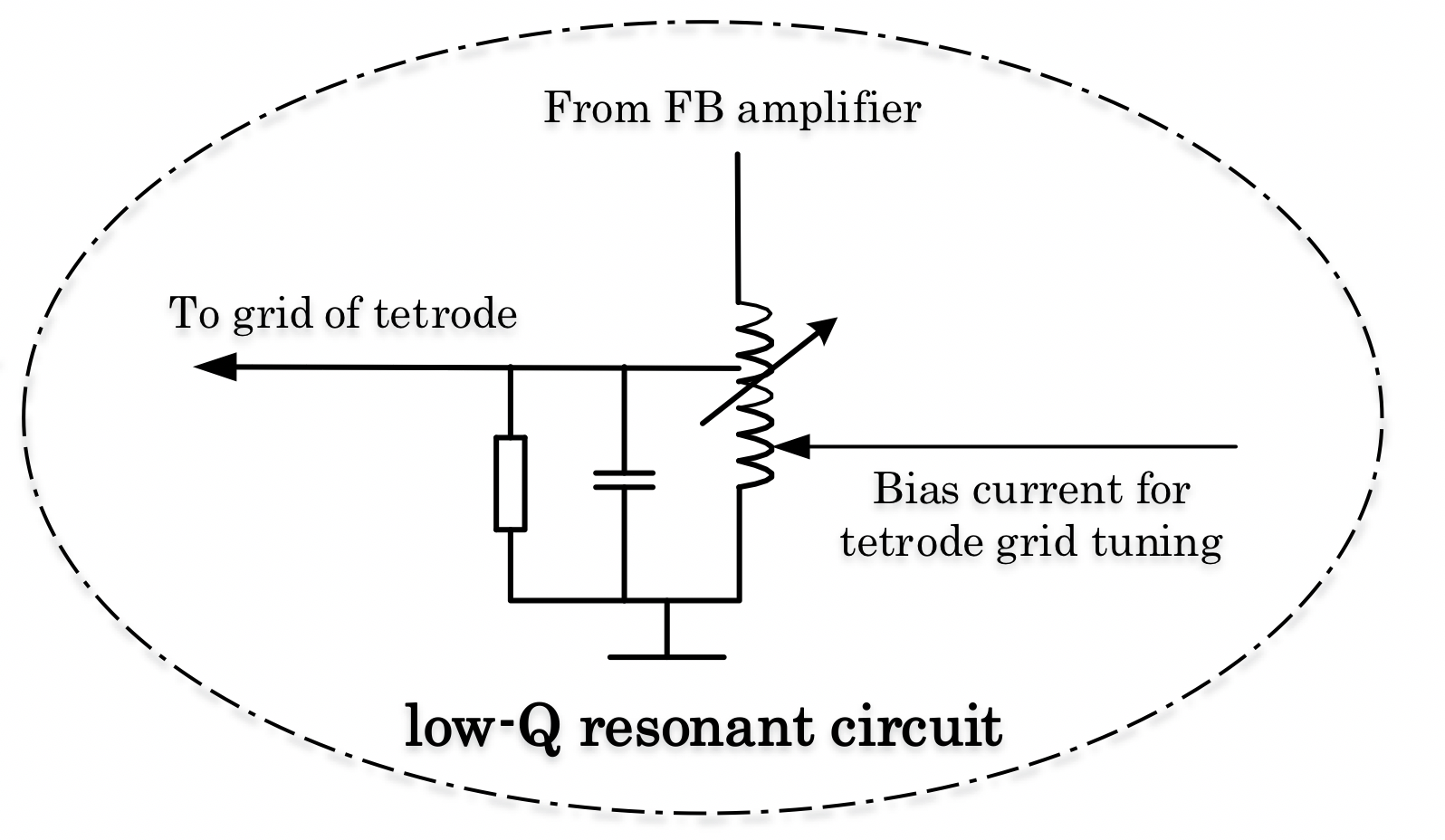 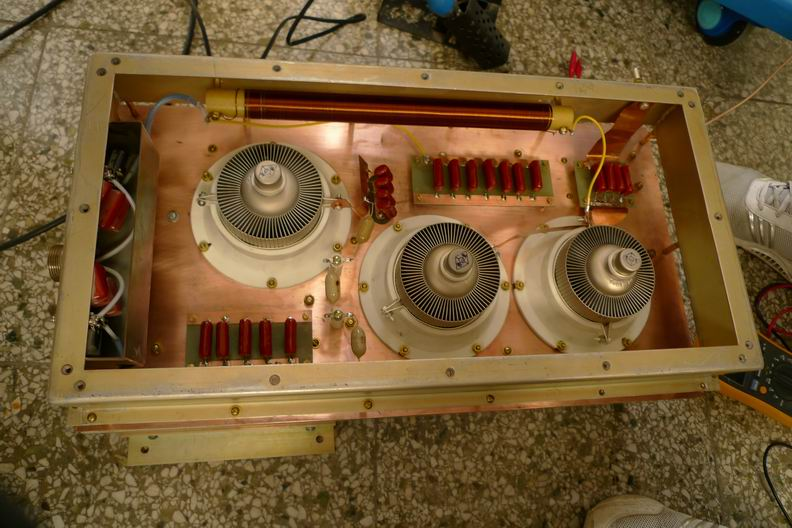 33
RF feedback
Feedback amplifier
Specifically designed for direct RF feedback.
Located in front of final stage amplifier adjacent to the cavity. 
High reliability
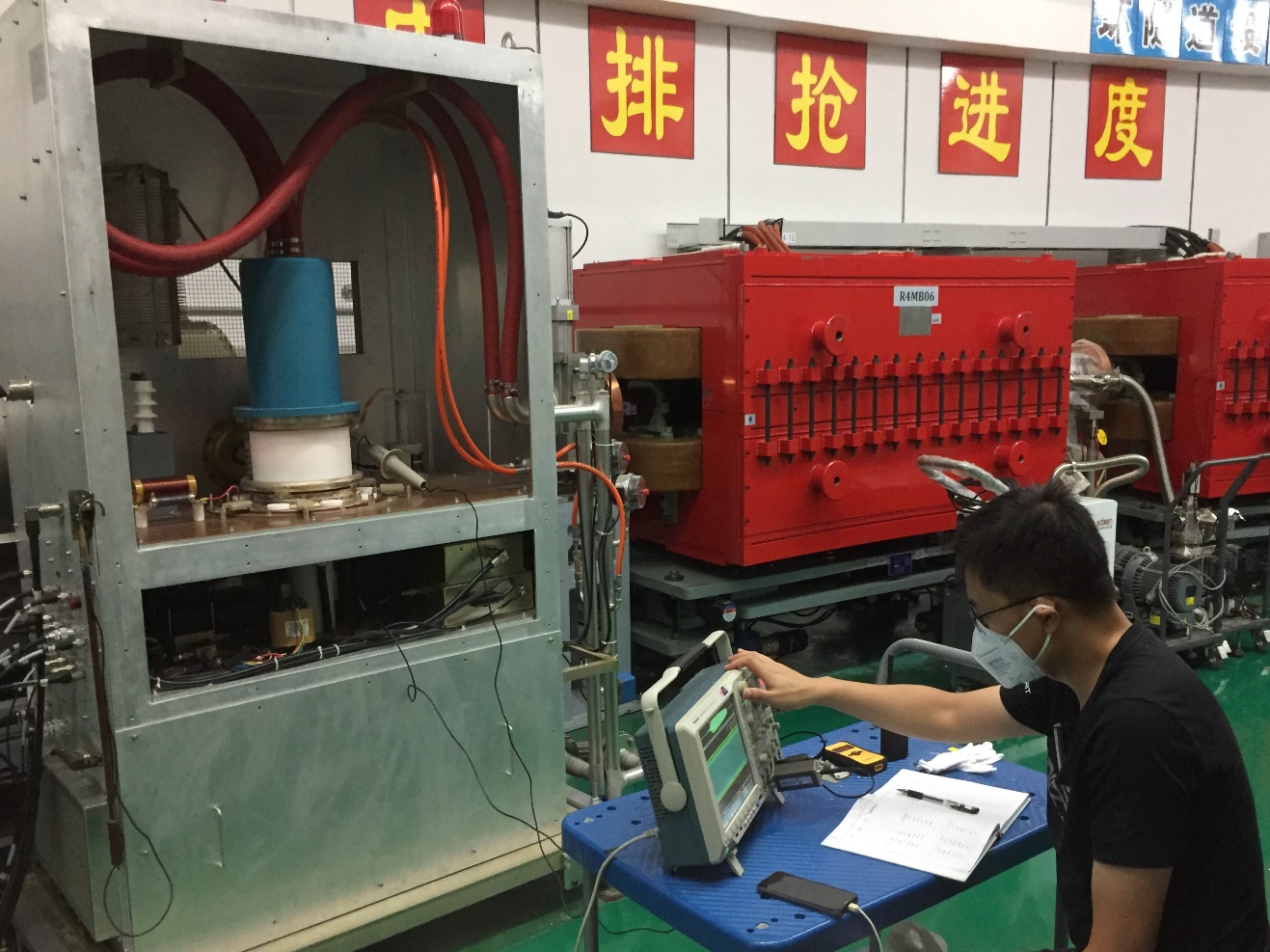 34
RF feedback
Feedback amplifier
Prototype adopted AGS scheme.
2 stages, 4 push 4.
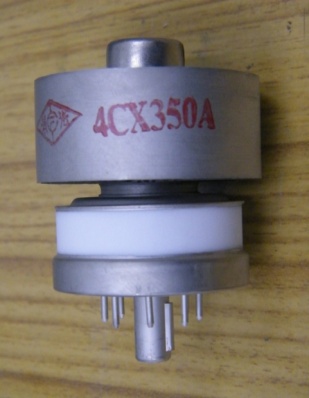 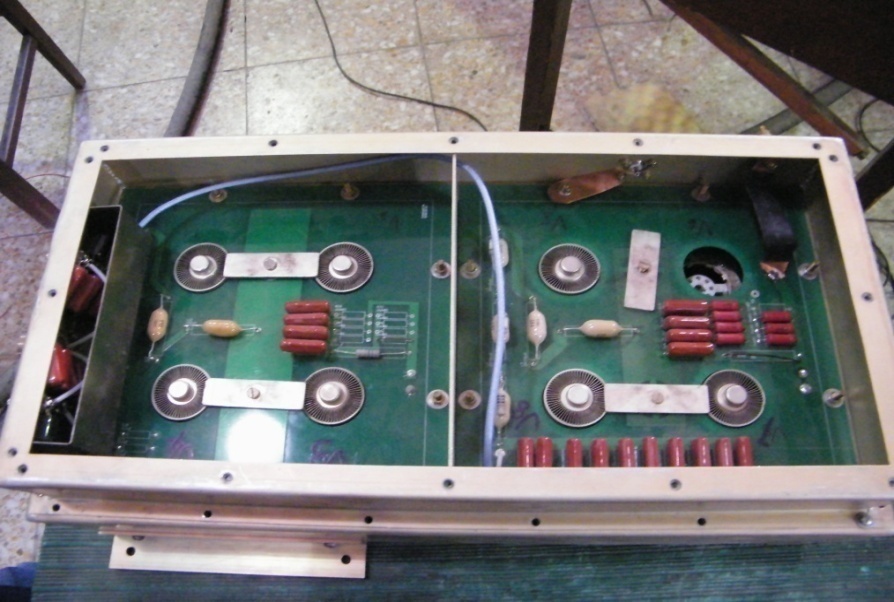 35
RF feedback
Feedback amplifier
Output power was not enough (AGS TH537/300kW)
Low reliability in impedance mismatch condition
High broken probability for long running
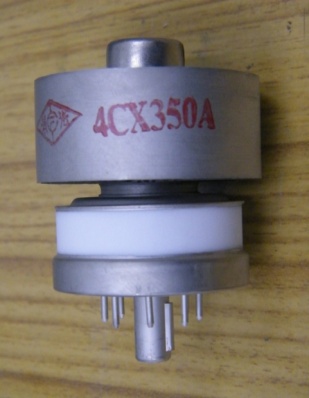 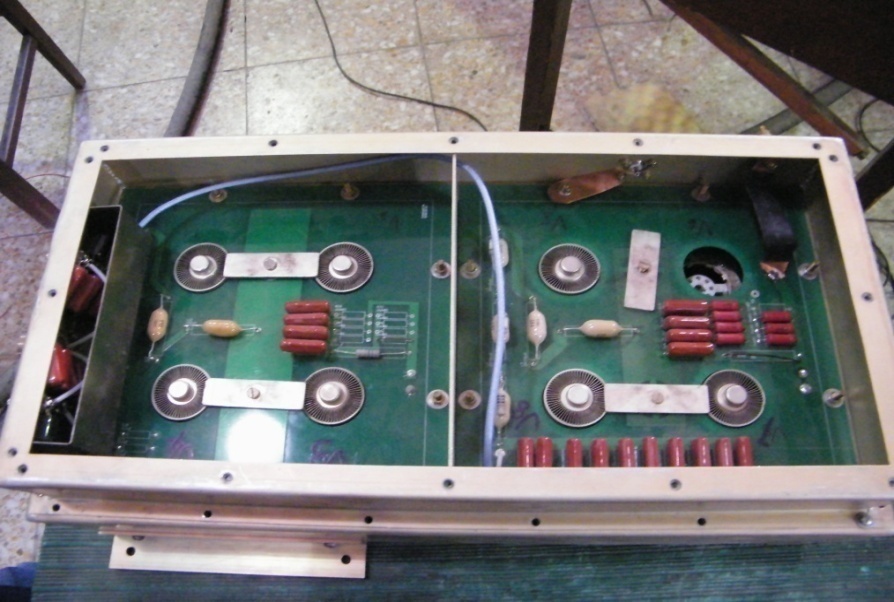 36
RF feedback
Feedback amplifier
2 stages, 2 push 6
Output power was solved
High broken probability still remained
Impedance increase between stages leads to big phase shift
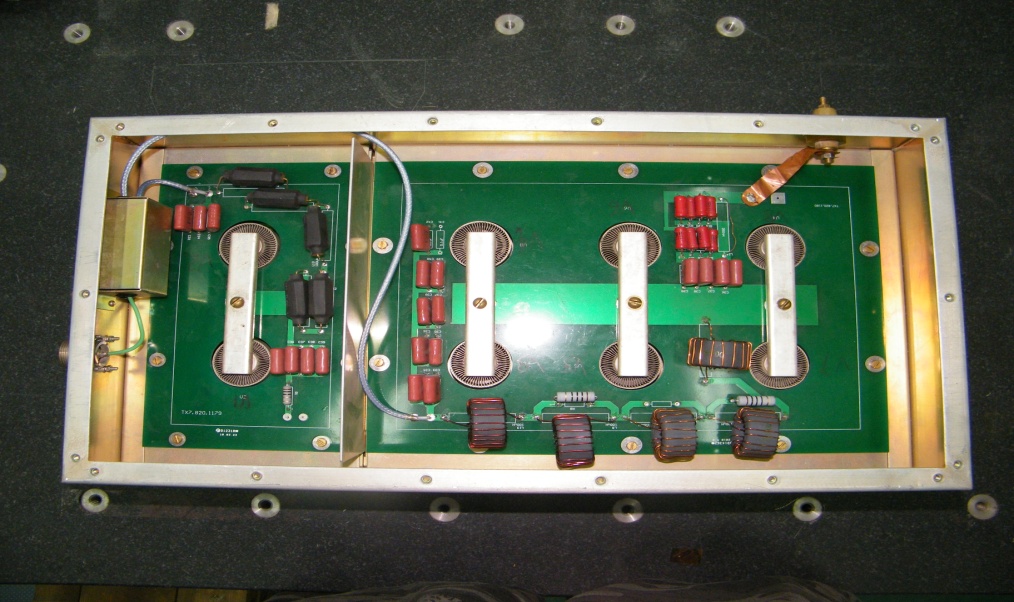 37
RF feedback
Feedback amplifier
2 stages, 1 push 2
A matching network between stages is used to increase gain
Stable working condition and very low broken probability
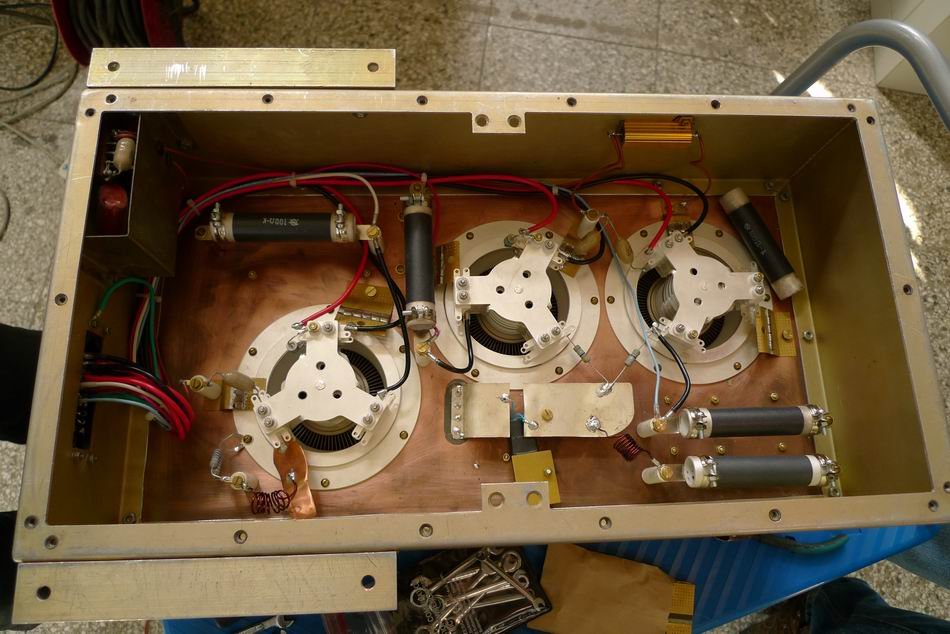 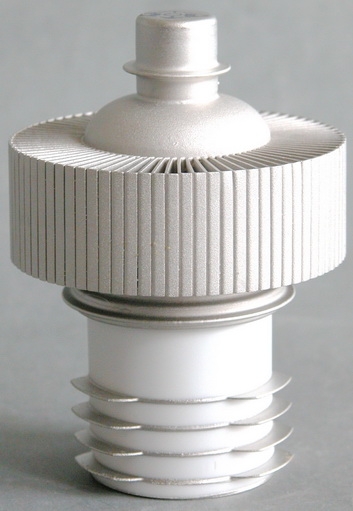 38
RF feedback
The principle is very simple.
Major problem is to deal with the rapid sweeping working condition.
The phase shift is guaranteed by the two stage of tuning loops.
The feedback gain is set about 20dB.
Detuning may cause self-oscillation
should be interlocked with bias supply.
Very effective for cavity voltage and cavity tuning.
30 kW operation without beam loading compensation loop.
39
Dynamic tuning system
40
Dynamic tuning system
In general, the load voltage should be in anti-phase to the grid voltage. 
The resonant frequency is adjusted by bias supply.
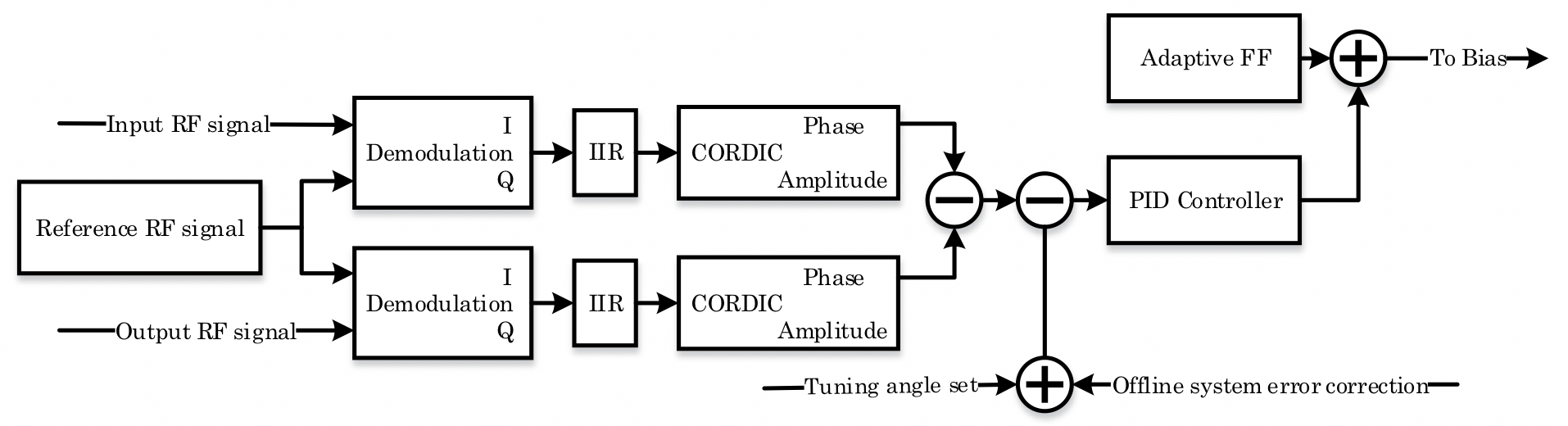 41
Dynamic tuning system
CSNS/RCS RF tuning system configuration
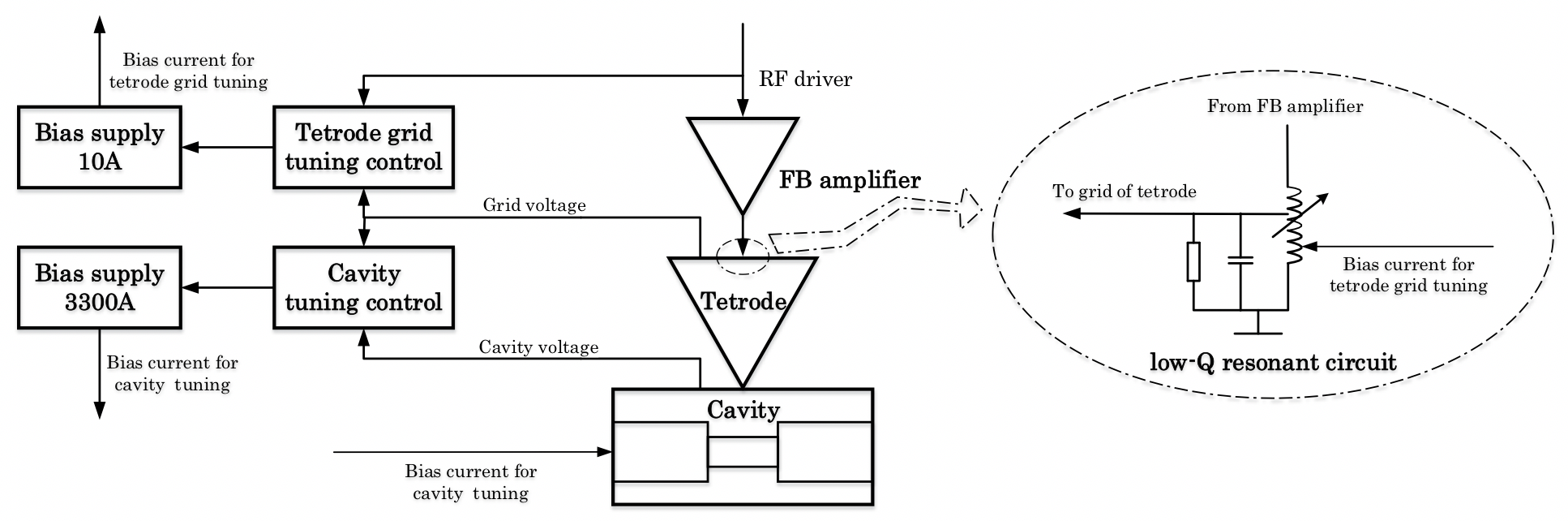 42
Dynamic tuning system
Tetrode tuning system
Similar principle with cavity tuning system
Compensate the parasitic capacitance of tetrode grid
Ensure the gain and stability of RF power source
Ensure the phase shift for the RF feedback control
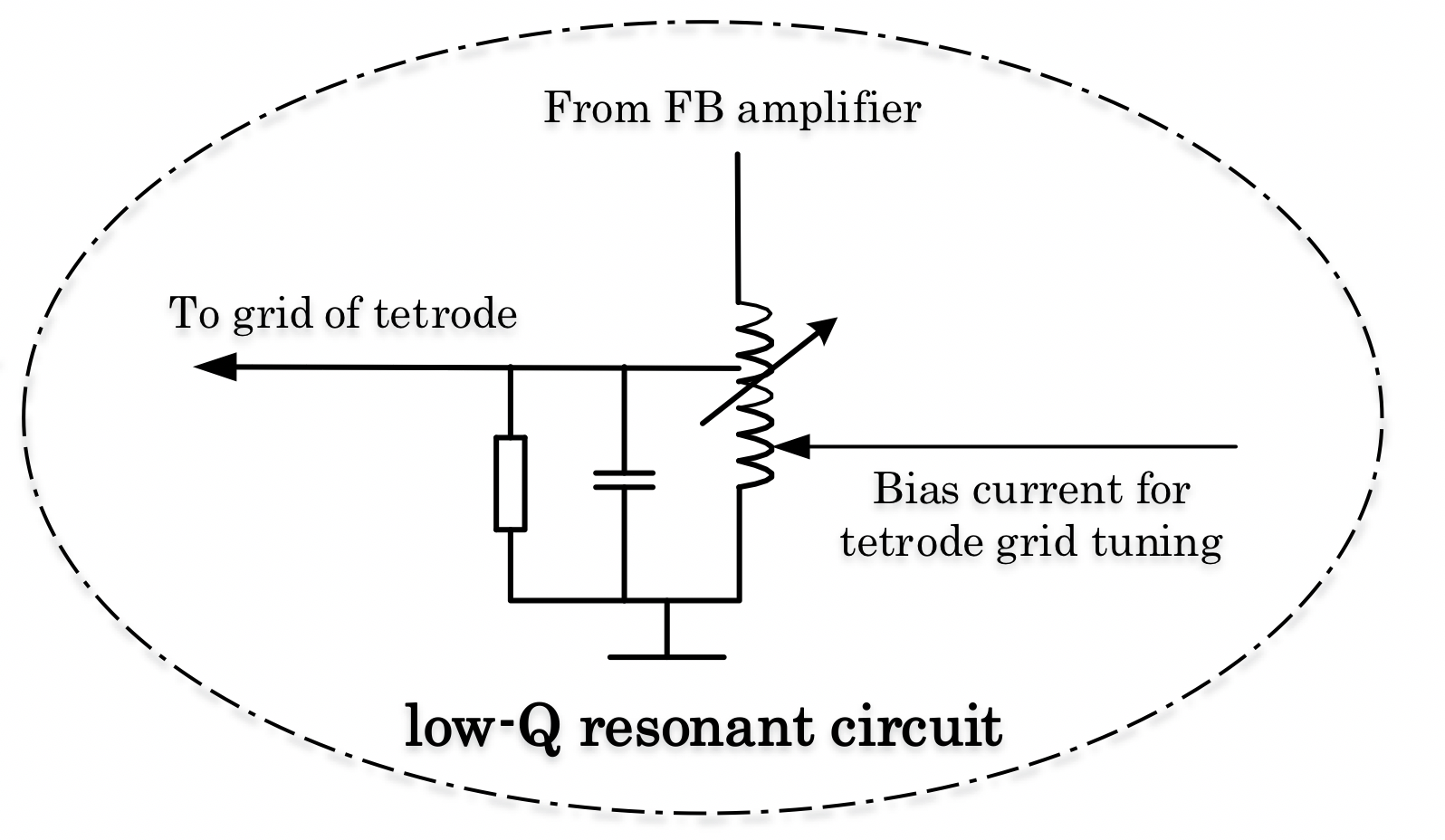 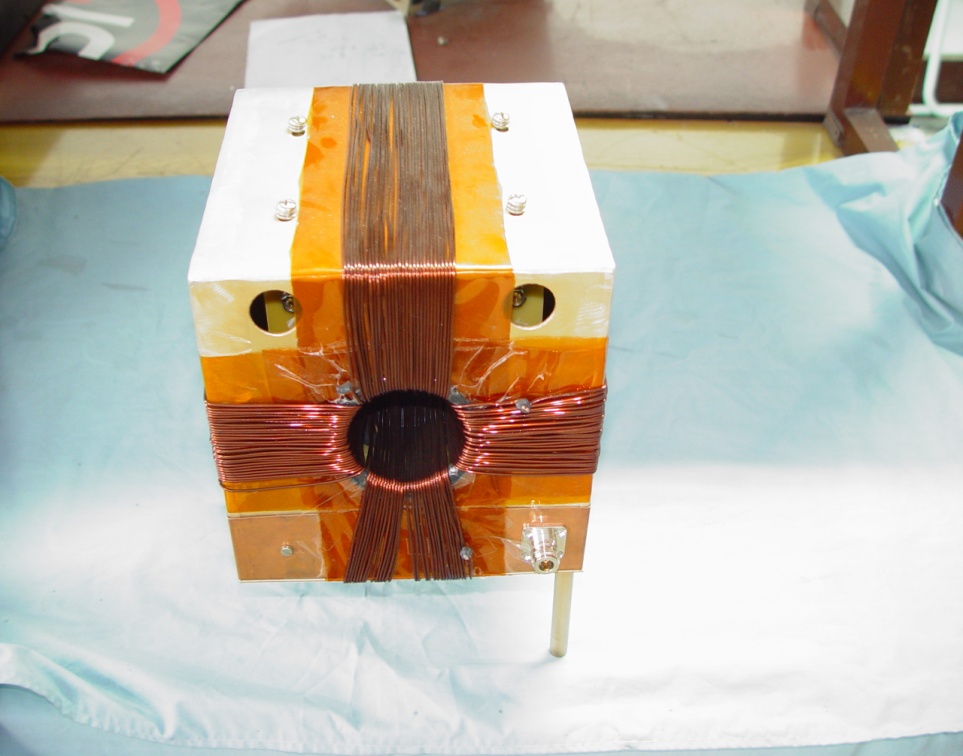 43
Dynamic tuning system
Cavity tuning system
Equivalent circuit of the bias supply load 
Resistance and capacitance of bypass is used to damp the oscillation
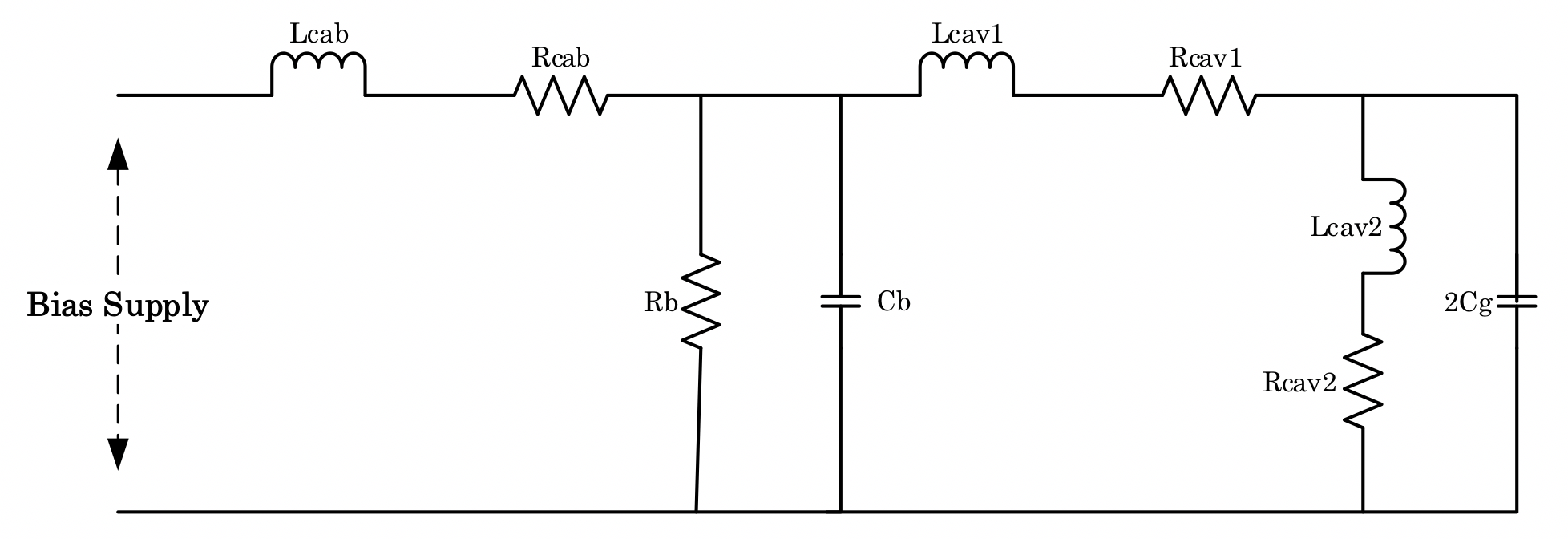 44
Dynamic tuning system
Typical current curve in one cycle
The maximum current is about 3000A 
Rapidly decreases to a low value (~150A) in about 1ms.
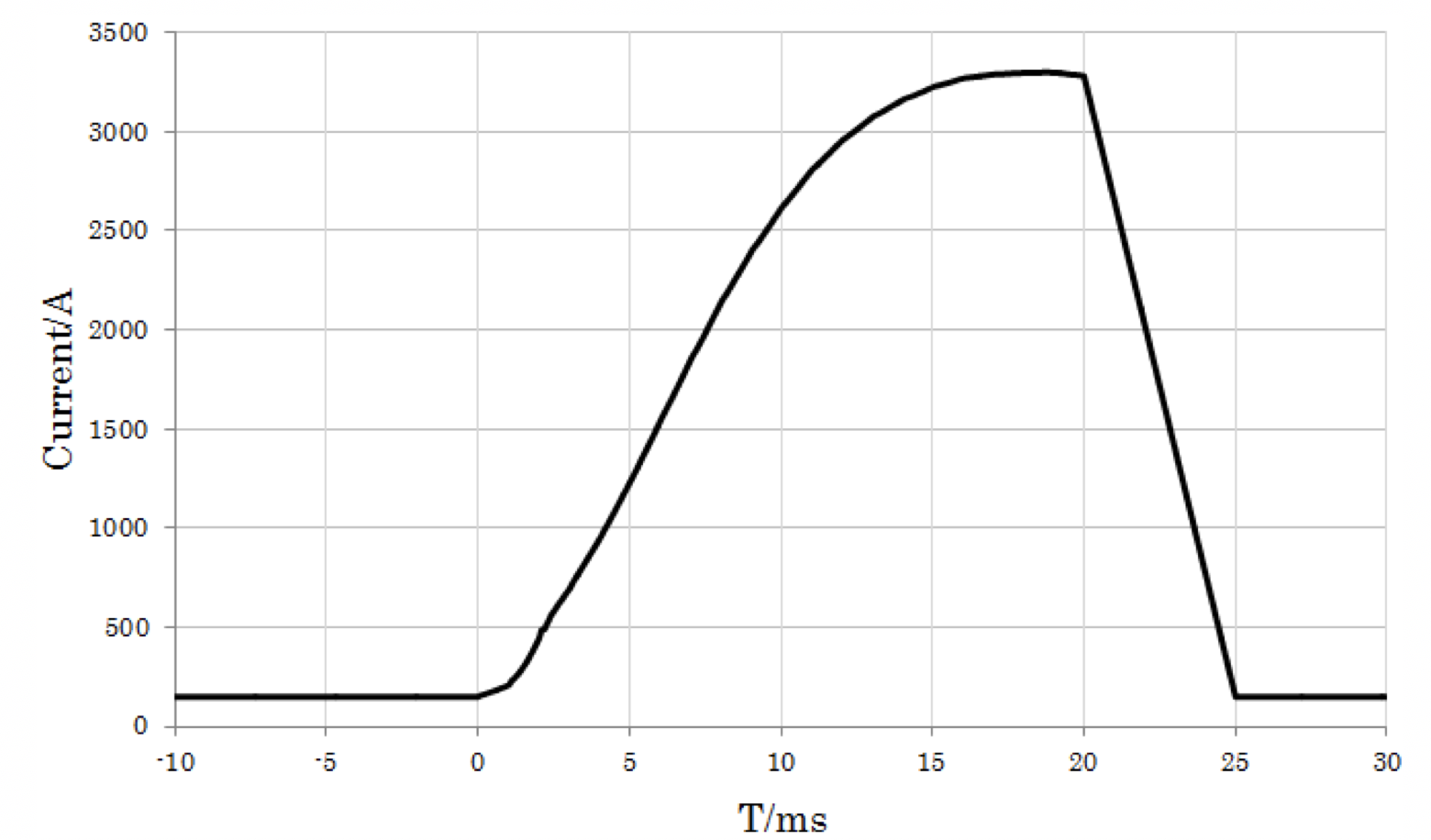 45
Dynamic tuning system
Requirement of dynamic performance 
Nonlinear characteristic of ferrite
Transient beam loading compensation
Limit of tuning system
Control system ～ level of dozens of kHz
Bias supply ～ several kHz
3 prototypes were developed
Switch type
4 IGBT modules
High efficiency / low bandwidth / voltage ripple
Linear type
1392 transistors in parallel
Low efficiency / high bandwidth / stability
Combined type
46
Dynamic tuning system
Combined type bias supply
3300A switch type bias supply
180A linear type modulator
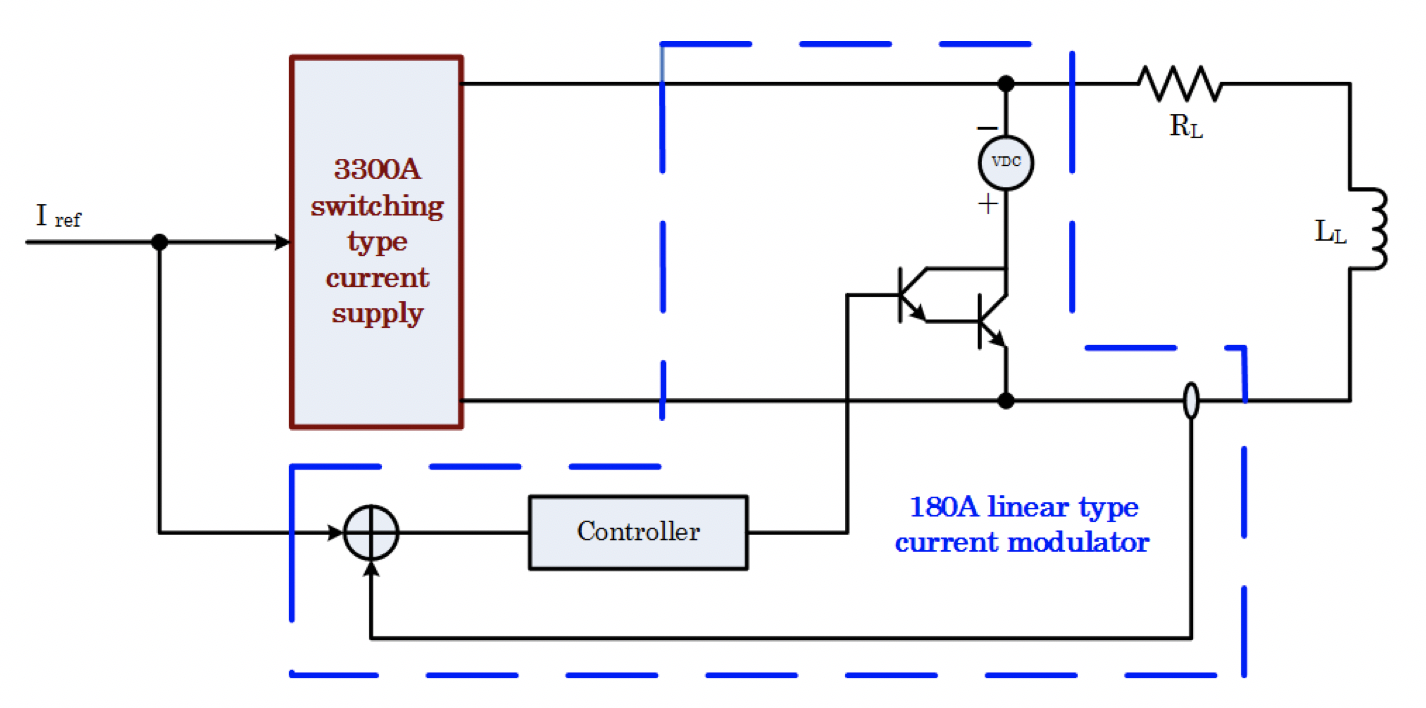 47
Dynamic tuning system
Small signal bandwidth (SSWB) comparison
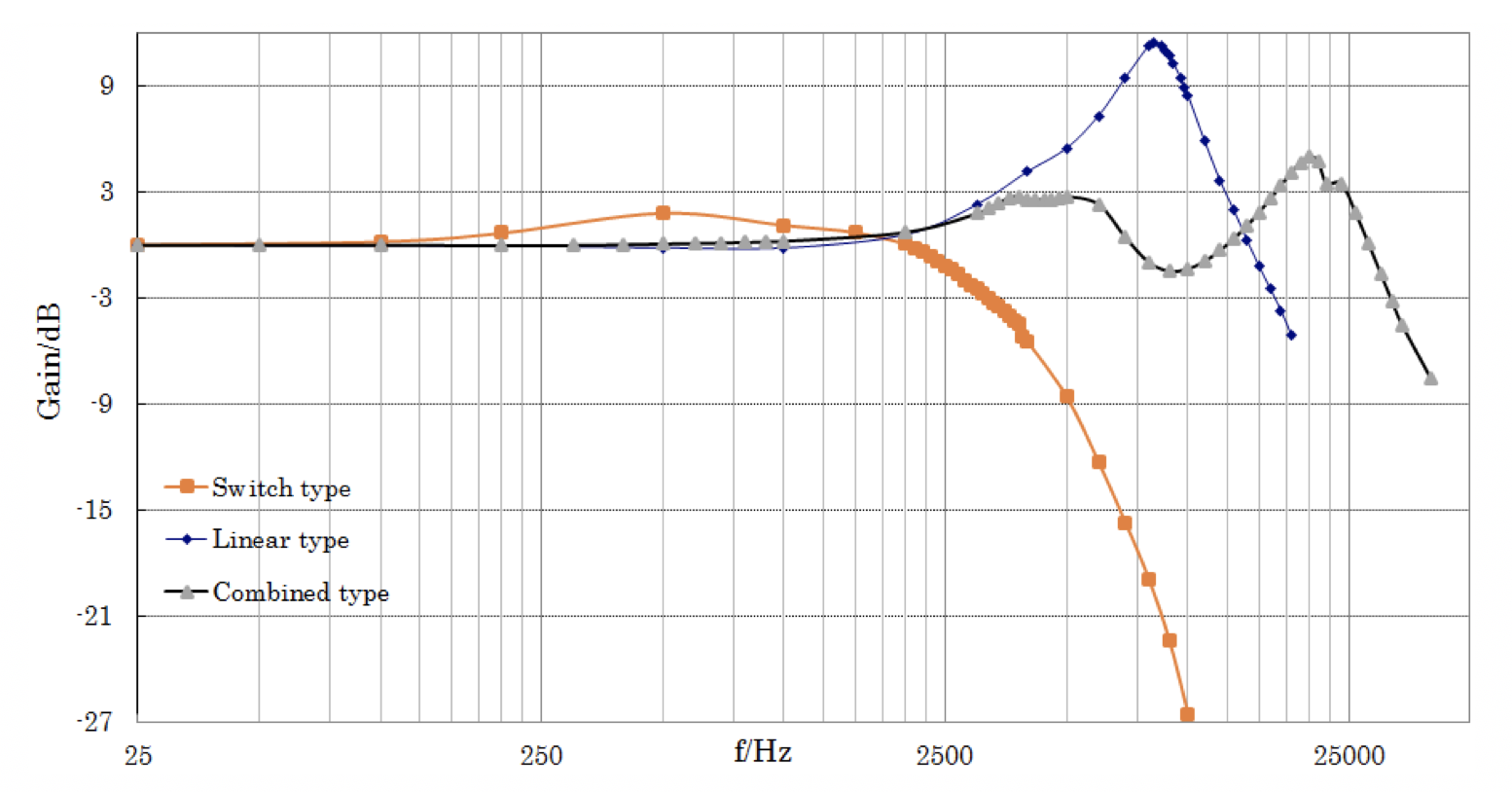 48
Dynamic tuning system
Detuning phase in 1 cycle
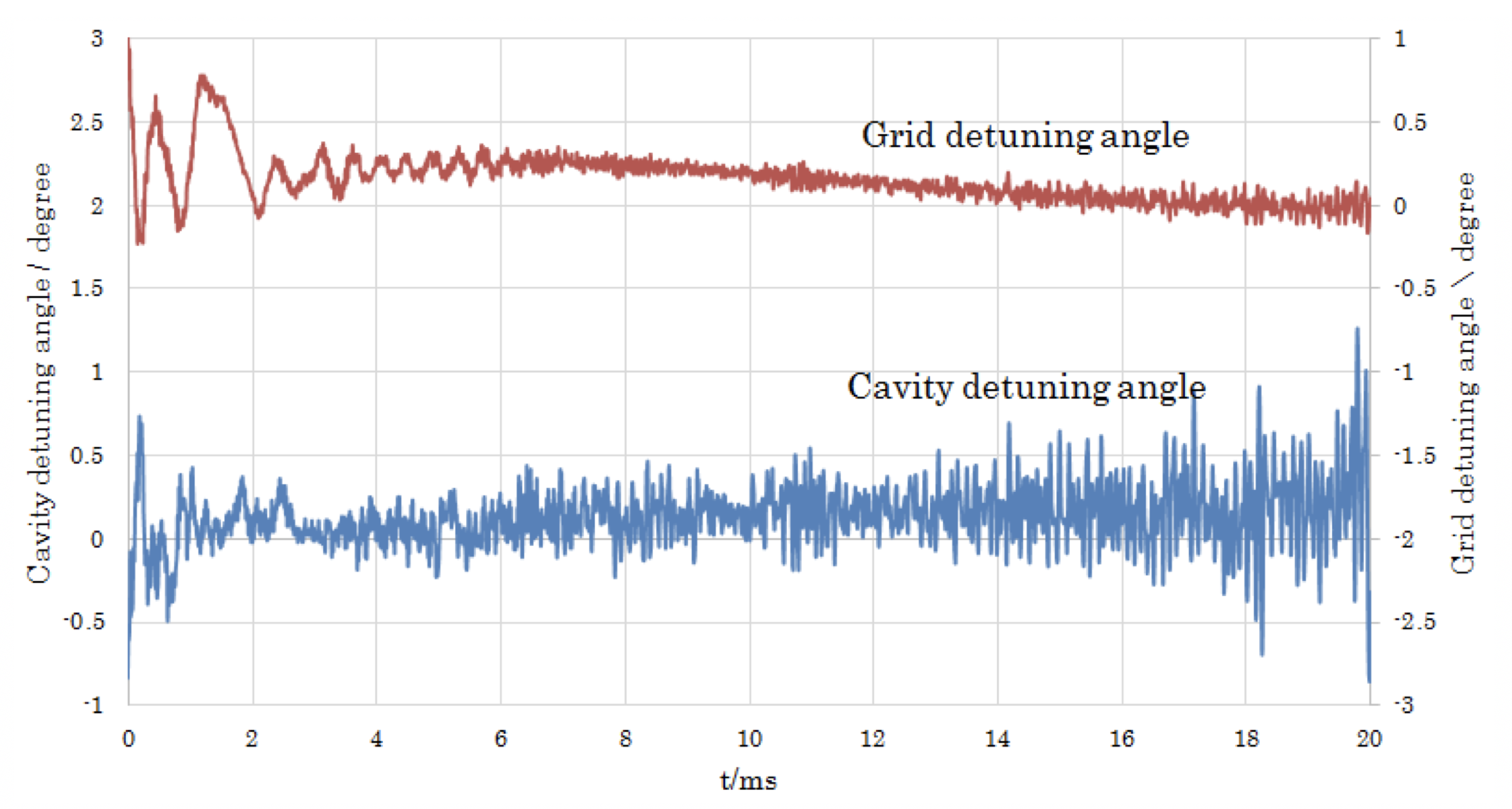 49
Dynamic tuning system
Amplitude and Phase error in 1 cycle
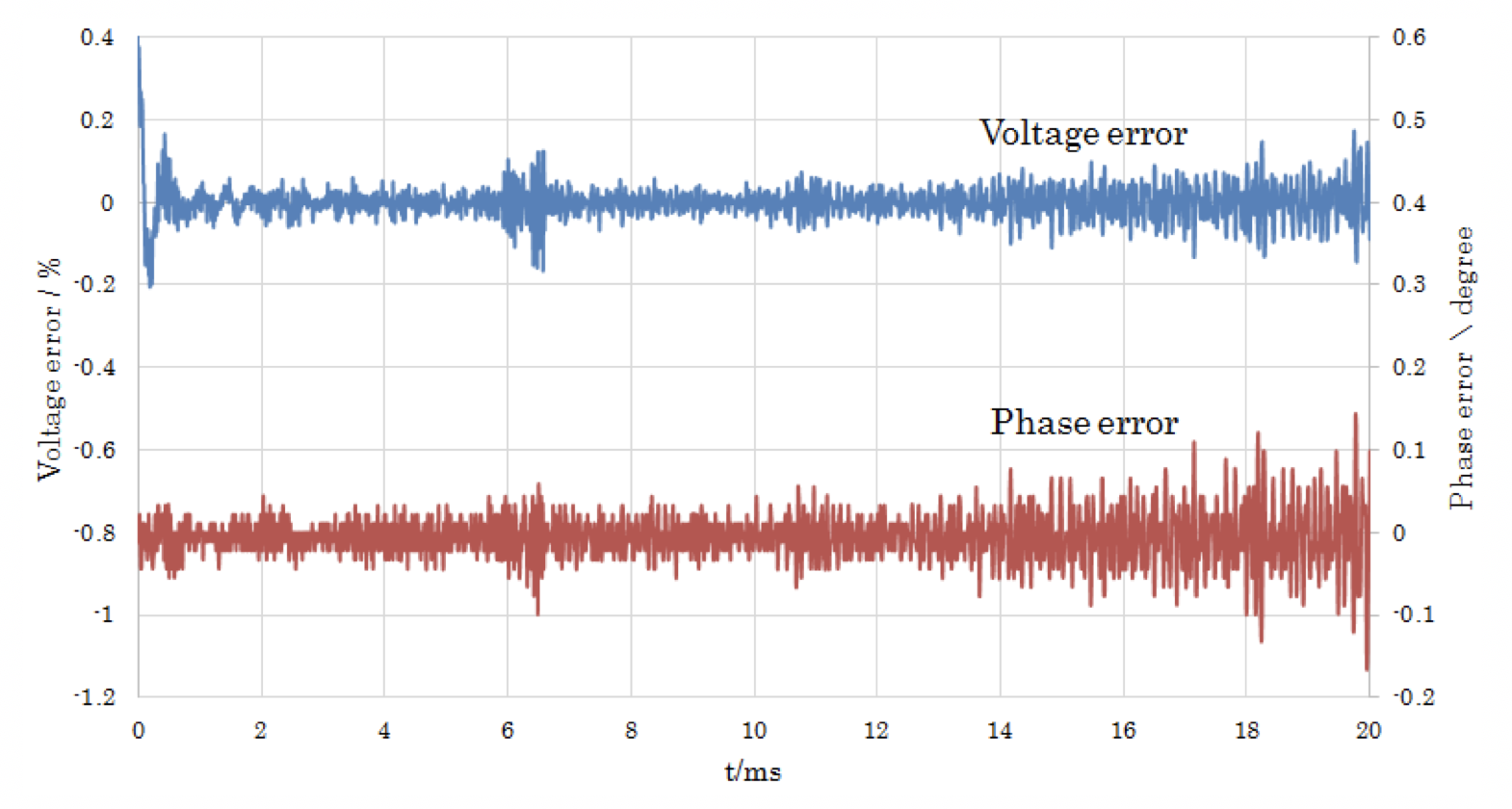 50
Dynamic tuning system
In practice, SSWB is the most important technical indicator.
Not like the power supply used in magnet system, the requirement of tracking precision could be relaxed due to the existence of tuning control system. 
The voltage ripple doesn’t seem to affect the cavity voltage.
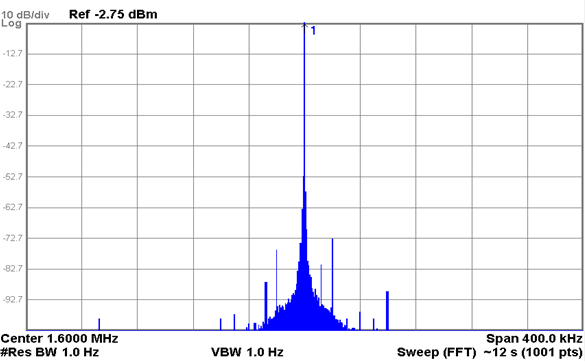 51
Future plan
52
Future plan
System running and beam commissioning
20～25kW running
50～100kW
Beam control loops
Beam loading compensation
Synchrotron oscillation damping
Second harmonic system-500kW
Manufacture of MA ring
Cavity design
High power test
LLRF
New digital platform based on OpenVPX
53
Thank you for your attention!
54